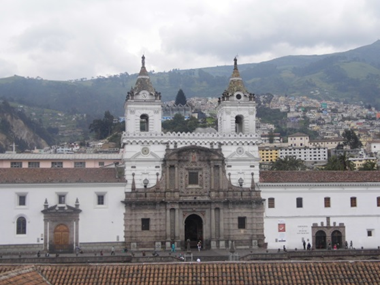 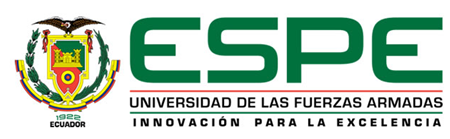 “DISEÑO DE UN SISTEMA DE INFORMACIÓN ESPACIAL PATRIMONIAL, PARA LA GESTIÓN E INVESTIGACIÓN DEL PATRIMONIO CULTURAL EDIFICADO DE LAS IGLESIAS DE SAN FRANCISCO DE QUITO Y LA MERCED”
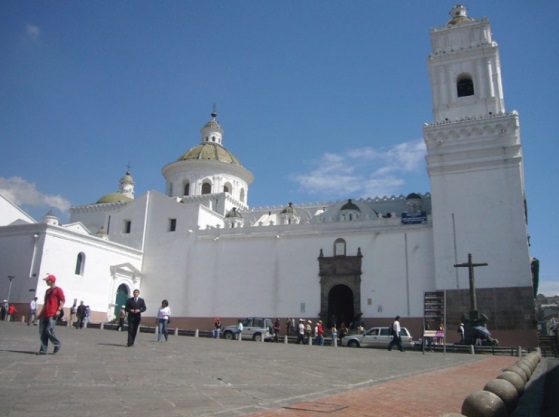 Autor:

 NARVÁEZ MÉNDEZ, ANDREA NARVÁEZ
DIRECTOR: Francisco León
CODIRECTOR: Plablo Pérez
GENERALIDADES
ANTECEDENTES
Es un organismo especializado de las Naciones Unidas, con el objetivo de contribuir a la paz y a la seguridad en el mundo mediante la educación, la ciencia, la cultura y las comunicaciones y es el mismo que declara a la Ciudad de Quito “Patrimonio Cultural de la Humanidad”,
UNESCO
Encargada de investigar, normar, regular, asesorar y promocionar las políticas sectoriales de la gestión patrimonial, para la preservación, conservación, apropiación y uso adecuado del patrimonio material e inmaterial
INPC
es un régimen especial del gobierno de nivel cantonal, por ello en el Plan de Desarrollo 2012 – 2022  manifiesta la planificación, la consolidación de un modelo de desarrollo que: Preserve, mantenga y difunda el patrimonio arquitectónico, cultural y natural.
DMQ
Explicar la clave de la evolución histórica 
de la ciudad de Cuenca.
Un entorno tridimensional que representa mediante rutas la reconstrucción de las diferentes épocas. Para llevarla a cabo se realizaron geometrías 3D, modelados 3D poligonales, texturizaciones, iluminación 3D y animación de las geometrías tridimensionales de todos los elementos
Cuenca, Realidad Virtual
3DPublish: solución web para crear museos virtuales 3D Dinámicos”
posibilidad de gestionar dinámicamente un escenario 3D (real o virtual) y las obras de arte que componen la exposición
Una nueva forma de ver la Arqueología: Arqueología Audiovisual”
Ofrecen las nuevas tecnologías audiovisuales y virtuales puestas al servicio de la Arqueología
DEFINICIÓN DEL PROBLEMA
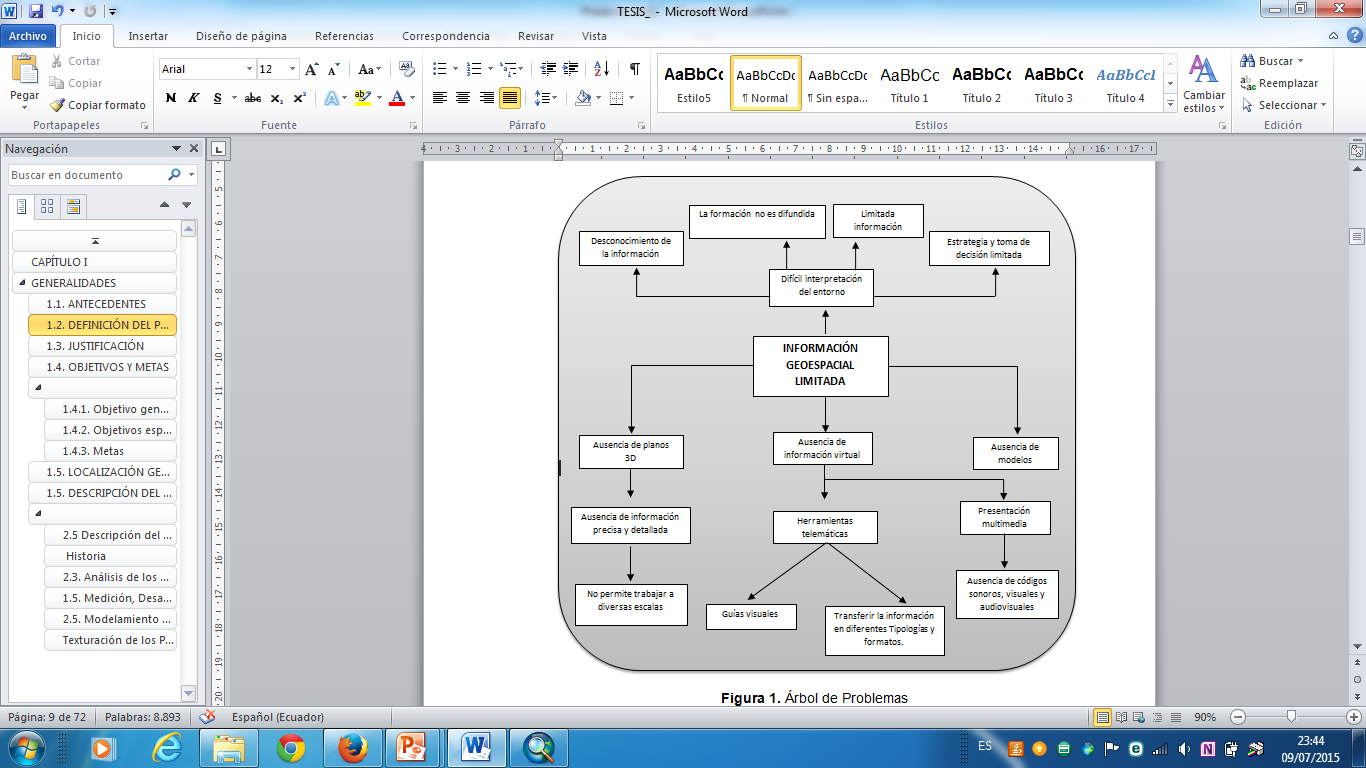 JUSTIFICACIÓN
Título VII, Capítulo primero, Sección quinta Cultura, Artículo 279, literal 2.
Constitución de la República del Ecuador 2008
Son parte del patrimonio cultural tangible e intangible "Las edificaciones, espacios y conjuntos urbanos, ... que constituyan referentes de identidad para los pueblos o que tengan valor histórico, artístico, arqueológico, etnográfico o paleontológico”
Título VII, Capítulo primero, Sección quinta Cultura Artículo 380, literal 1.
Constitución de la República del Ecuador 2008
Responsabilidad del Estado “Velar, mediante políticas permanentes, por la identificación, protección, defensa, conservación, restauración, difusión y acrecentamiento del patrimonio cultural tangible e intangible, de la riqueza histórica, artística ... del Ecuador.”
OBJETIVOS Y METAS
Objetivo general
Diseñar  un Sistema de Información Espacial Patrimonial, con el uso de herramientas geoinformáticas,  para la gestión e investigación del Patrimonio Cultural Edificado de las Iglesias de San Francisco de Quito y La Merced.
Objetivos específicos
Metas
Base de datos de bienes muebles de la Iglesia de La Merced.
Recopilar y validar la información de los bienes muebles de la Iglesia La Merced.
Modelar la Iglesia San Francisco de Quito con la información levantada,  utilizando los softwares SketchUp
Un modelo 3D virtual
Caracterizar los bienes muebles e inmuebles patrimoniales de la Iglesia de San Francisco de Quito y la Iglesia de La Merced.
Modelo cartográfico
Diseñar el catálogo de objetos de los bienes muebles e inmuebles de la Iglesia de San Francisco y de la Iglesia La Merced respectivamente.
Catálogo de Objetos
Un Manual de procedimiento para el mantenimiento de la información espacial
Diseñar el Sistema de Gestión Patrimonial con ayuda.
Diseñar y construir la Geodatabase de los bienes patrimoniales de la Iglesia de San Francisco de Quito y la Iglesia de La Merced.
Manual de la Geodatabase de los bienes muebles patrimoniales
Habilitar la información en una página web para la visualización de la información.
Página web
Localización Geográfica
El convento de San Francisco es la obra más extraordinaria de Quito. Se localiza en el centro histórico, en la calle Cuenca 477 y Sucre. Al frente una plaza, con su mismo nombre, la convierte en una obra arquitectónica imponente. Posee 6 claustros principales y otros secundarios, 3 templos y 7 patios que albergan una impresionante colección arquitectónica y artística, aquí también fue el nacimiento de la "Escuela Quiteña" de artistas mestizos de la Colonia.
La Iglesia y Convento de la Merced se ubican entre las calles Cuenca, Mejía, Imbabura y Chile, en el centro histórico de Quito. Su belleza es excepcional por el trabajo en piedra de sus fachadas y por sus invaluables tesoros albergados en el interior del convento.
DESCRIPCIÓN DEL ÁREA DE ESTUDIO
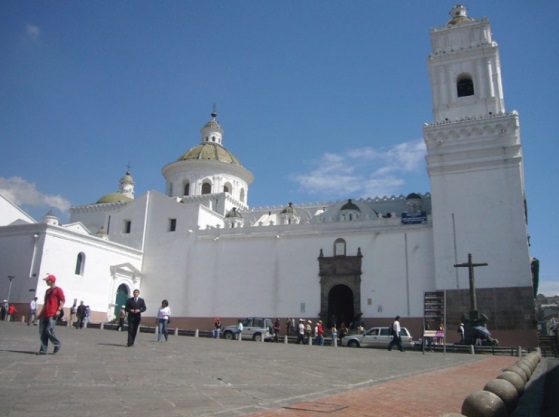 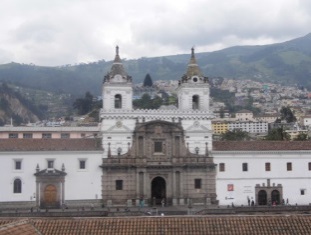 FUNDAMENTOS TEÓRICOS
Fotogrametría la ciencia por medio de la cual se utiliza métodos y procedimientos con los cuales se obtiene características métricas y geométricas de un  objeto terrestre. Utiliza una técnica llamada captura de movimiento, que consiste en la medición de coordenadas con ayuda de fotografías y puntos de referencia topográficos en el terreno.
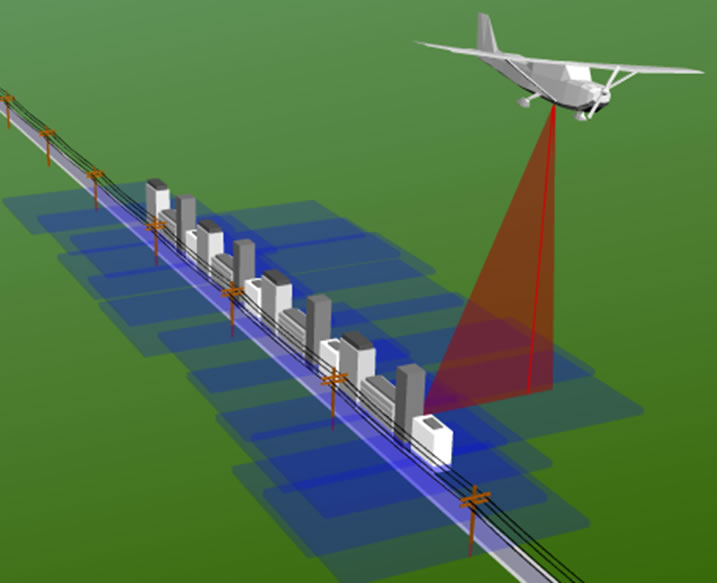 Fotogrametría
Clasificación de la fotogrametría
Fotogrametría Terrestre
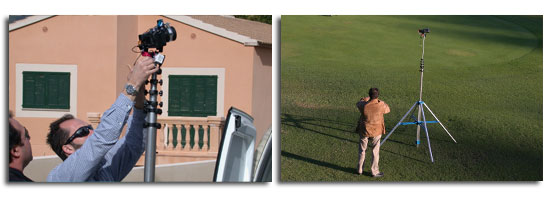 Fotogrametría Aérea
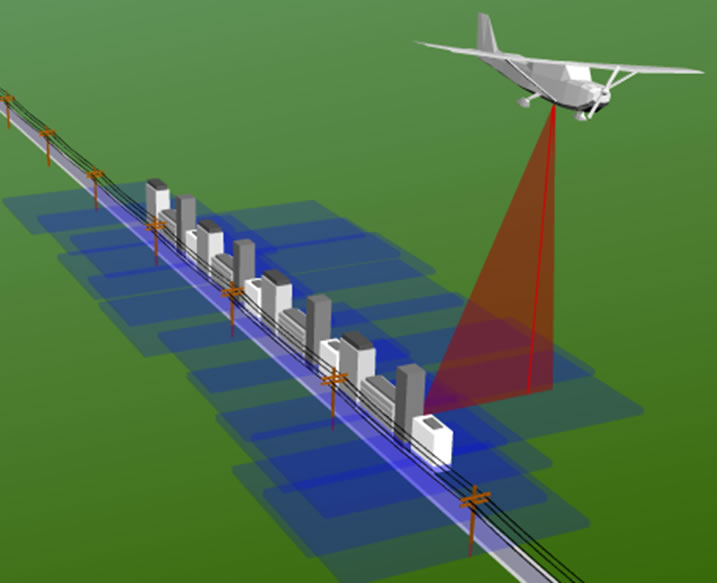 Etapas de la Fotogrametría
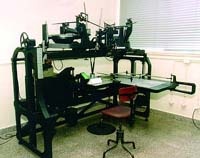 Surge década de 1930.
Restituidor de tipo óptico mecánico.
Orientación interior y exterior manual .
La fotogrametría analógica
Aparece en 1960. 
Interrelación computación y restituidores    analógicos.
Comparador integrado en el restituidor. 
Software del sistema realiza el procesamiento de la orientación interior y exterior.
La fotogrametría analítica
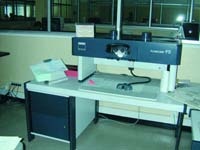 Nace en 1996
Procesos fotogramétricos mediante el uso de computadores.
Generación automática y la visualización de modelos tridimensionales, ortoimágenes y estereortoimágenes .
La fotogrametría digital
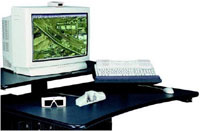 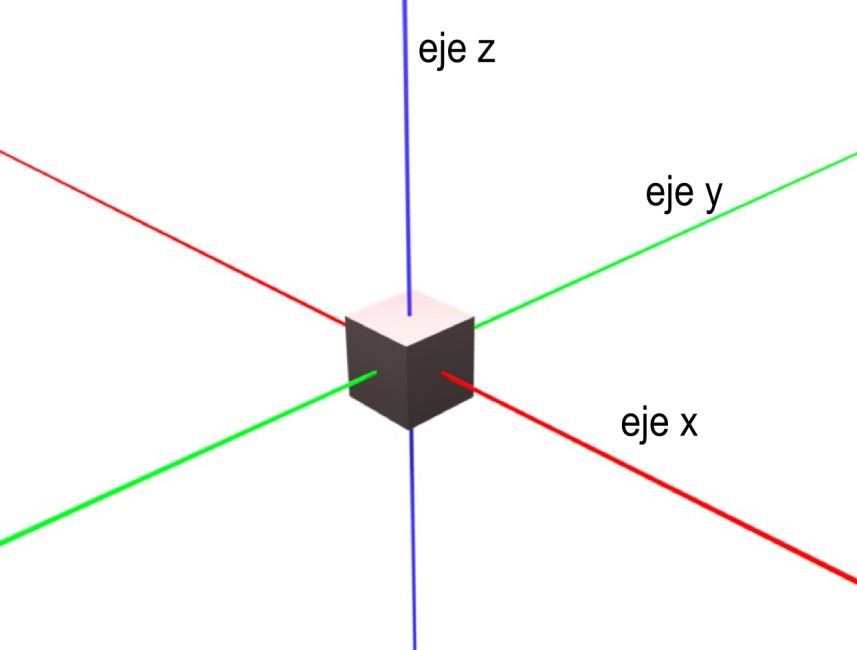 Definición de 3D
Modelos representados por polígonos
polígonos
Modelo 3D
Modelos definidos por sus curvas matemáticas: NURBS
Modelos matemáticos
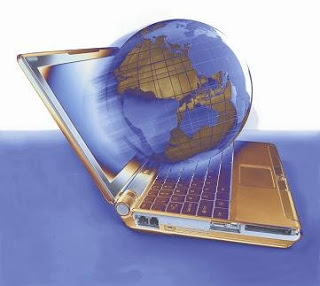 Ambiente virtual
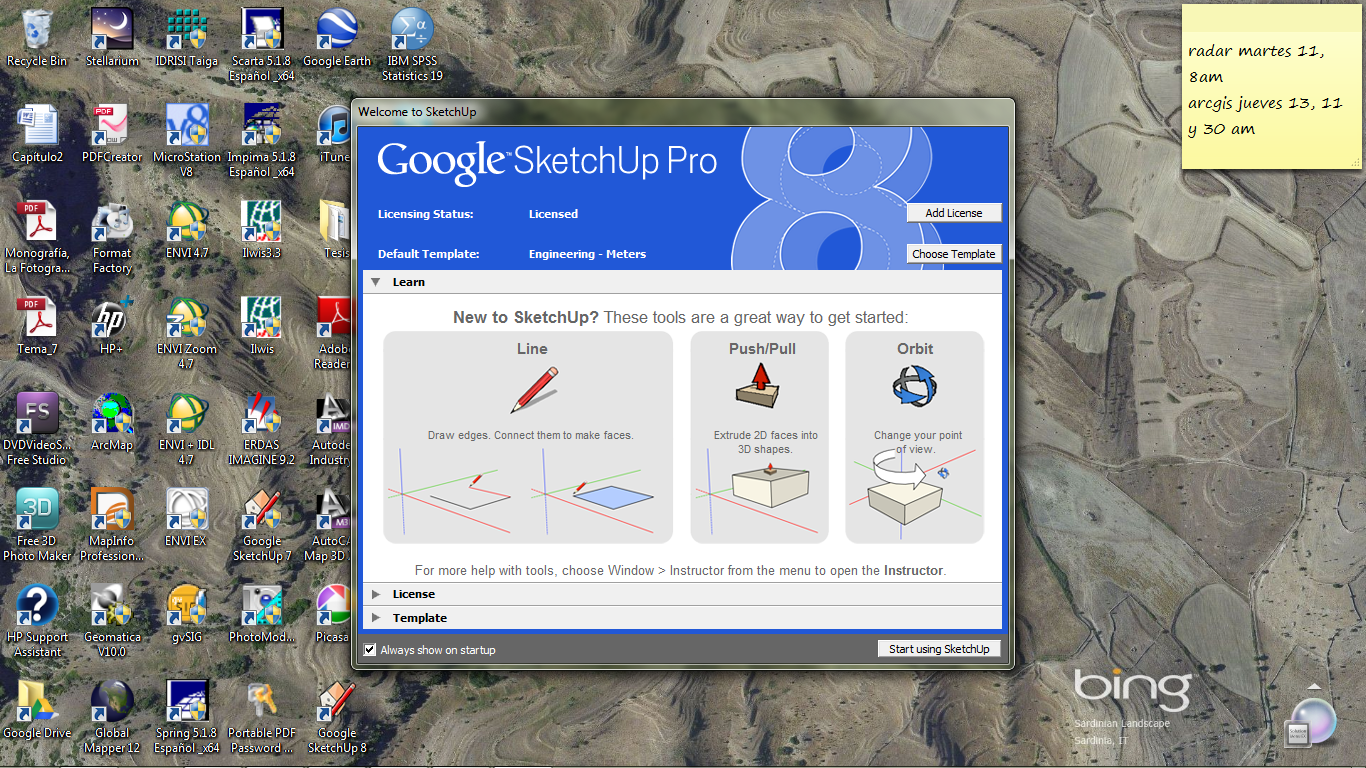 Software Sketchup
Patrimonio Cultura
Bienes Muebles
Bienes Inmuebles
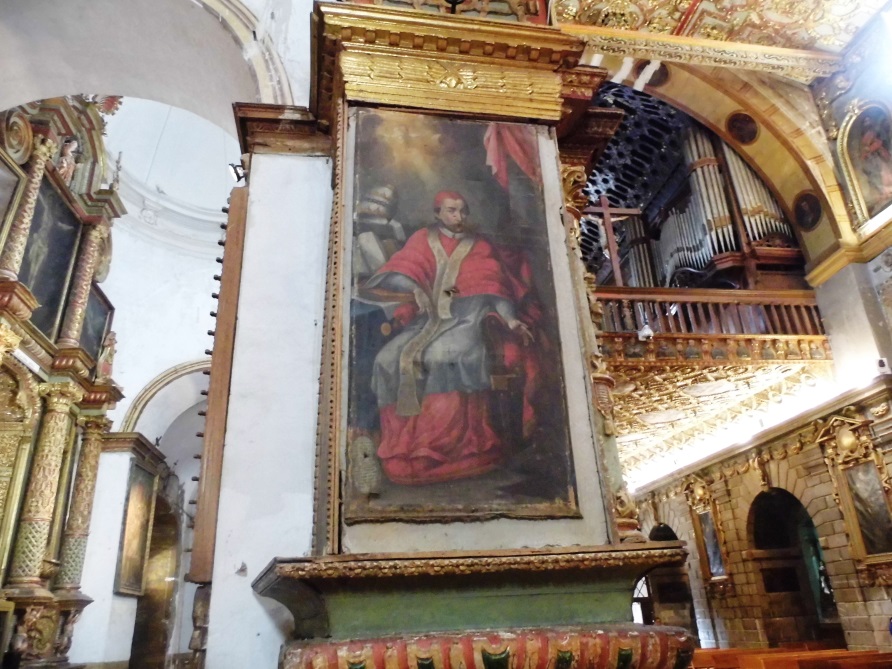 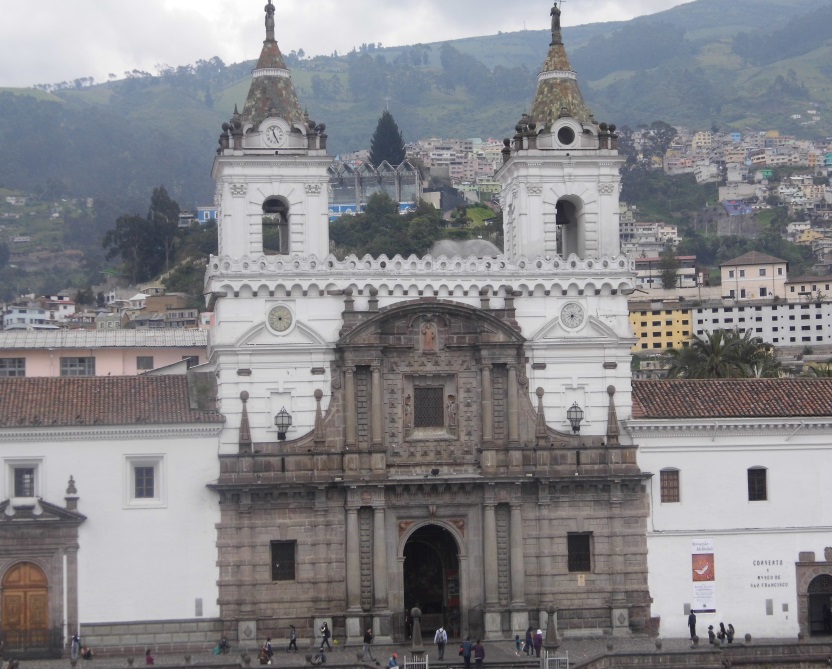 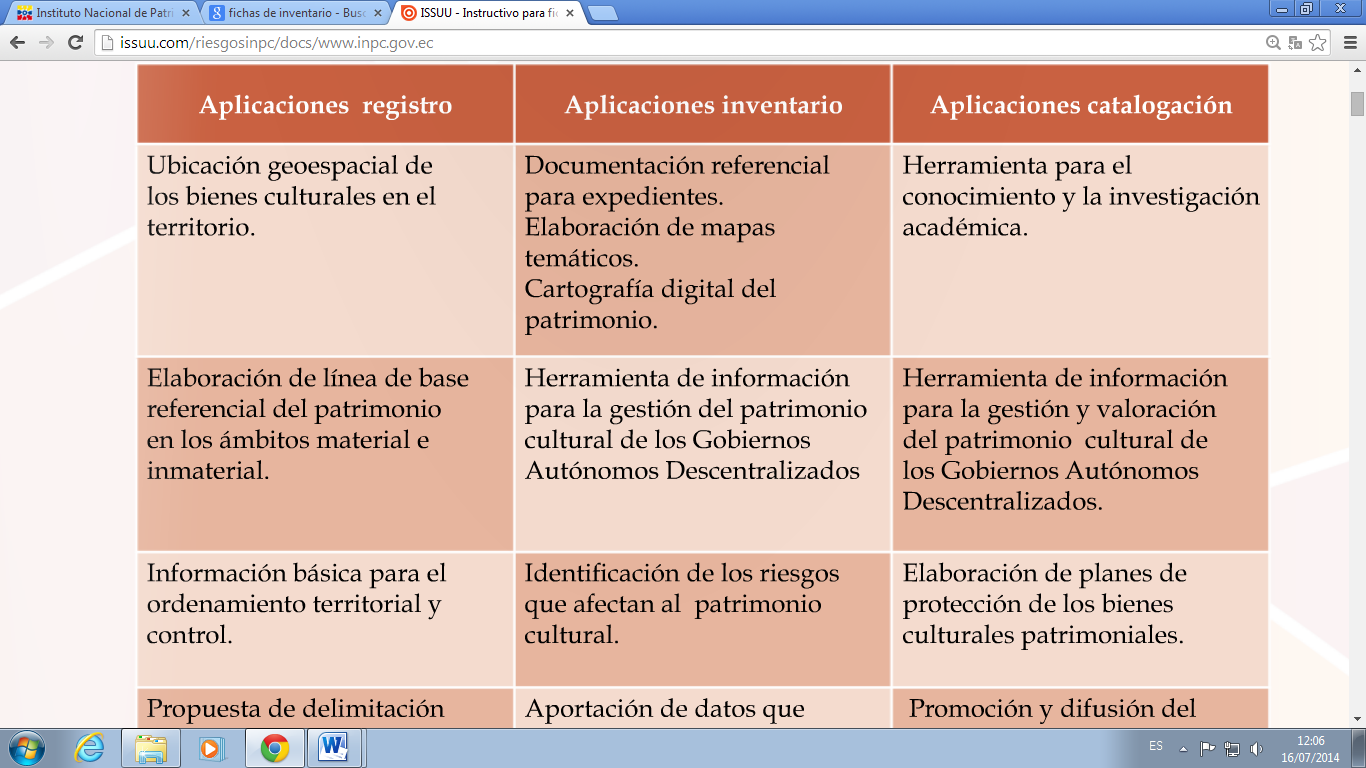 Ficha de inventario
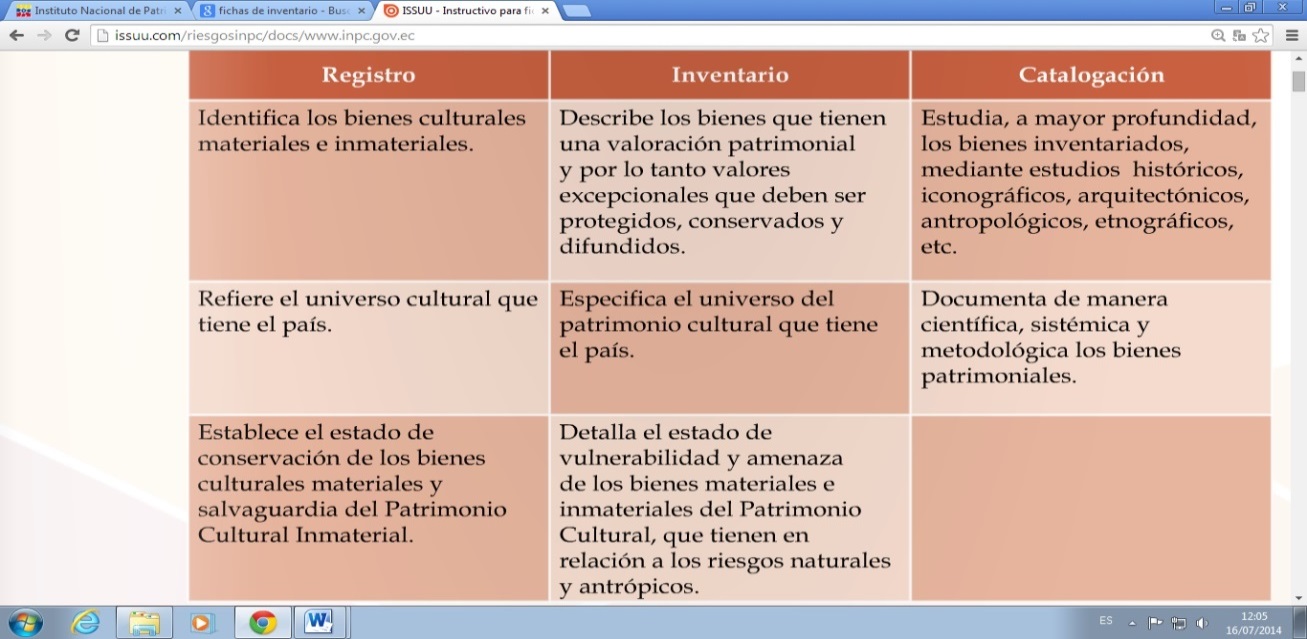 Aplicaciones y alcance dentro de cada proceso
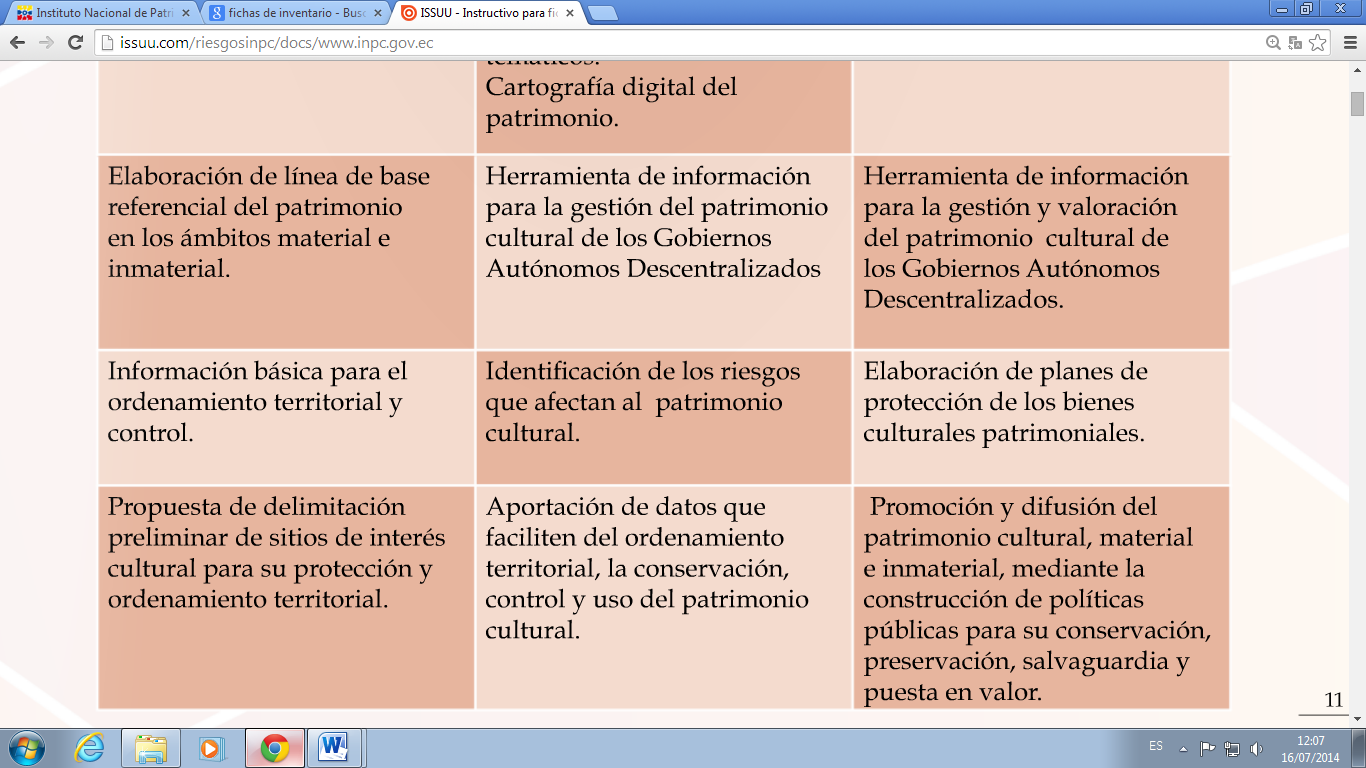 Estructura general de las fichas
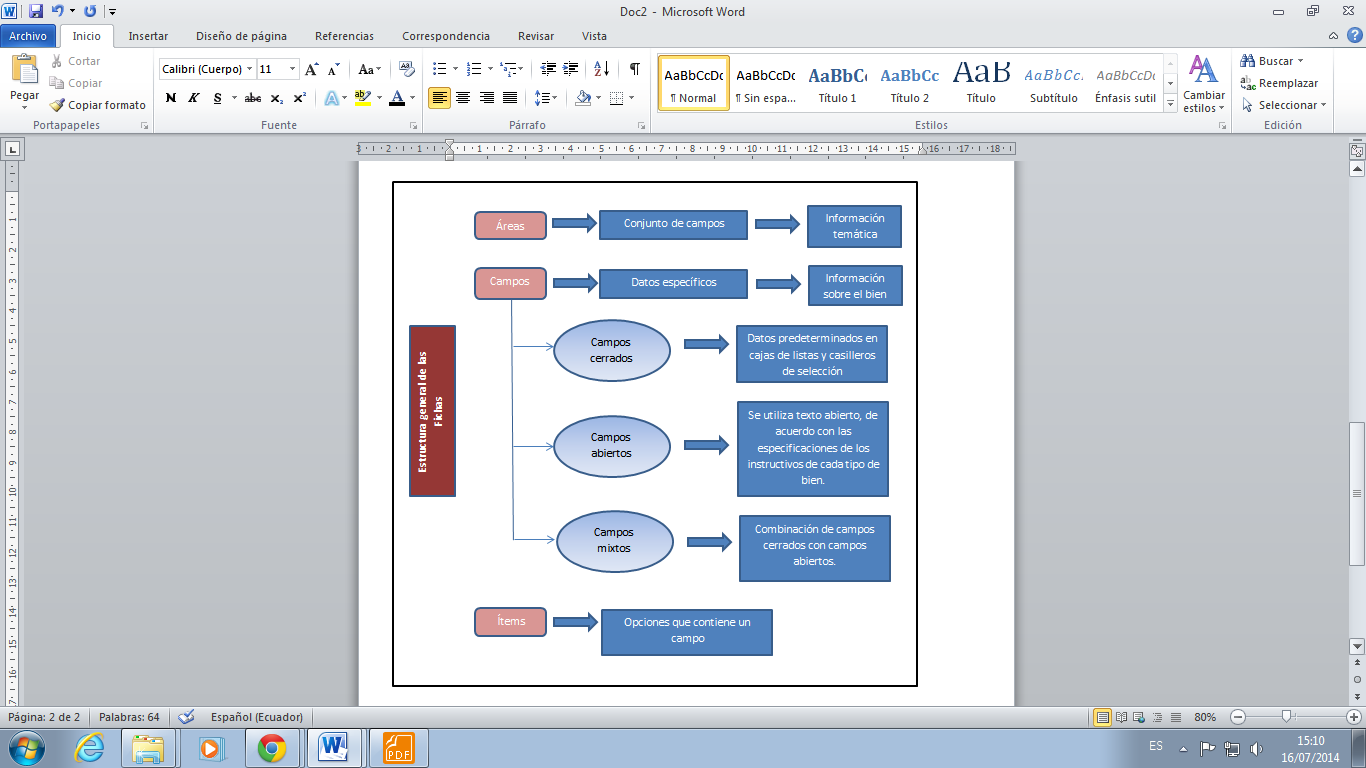 Fuente: Instructivo para fichas de registro e inventario
Ejemplo de Ficha de Inventario
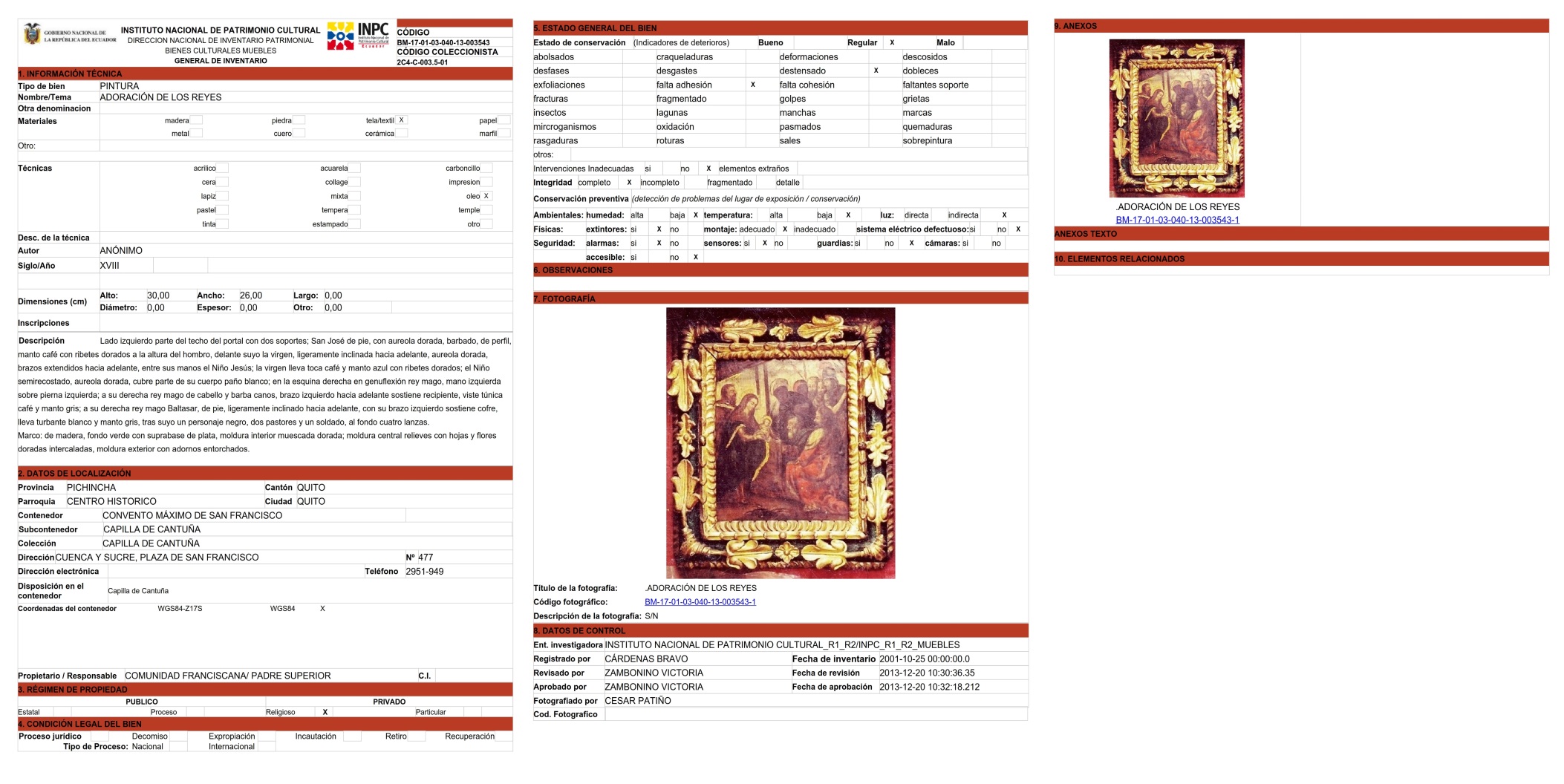 LEVANTAMIENTO DE LOS PLANOS 3D Y CONSTRUCCIÓN DE LA GEODATABASE  PATRIMONIAL
ETAPAS DEL PROYECTO FOTOGRAMÉTRICO
Análisis de los datos recopilados
INFORMACIÓN BASE
Se utilizó planos de la Iglesia San Francisco, restitución planimétrica y altimétrica, y ortofotografía de la zona de estudio.
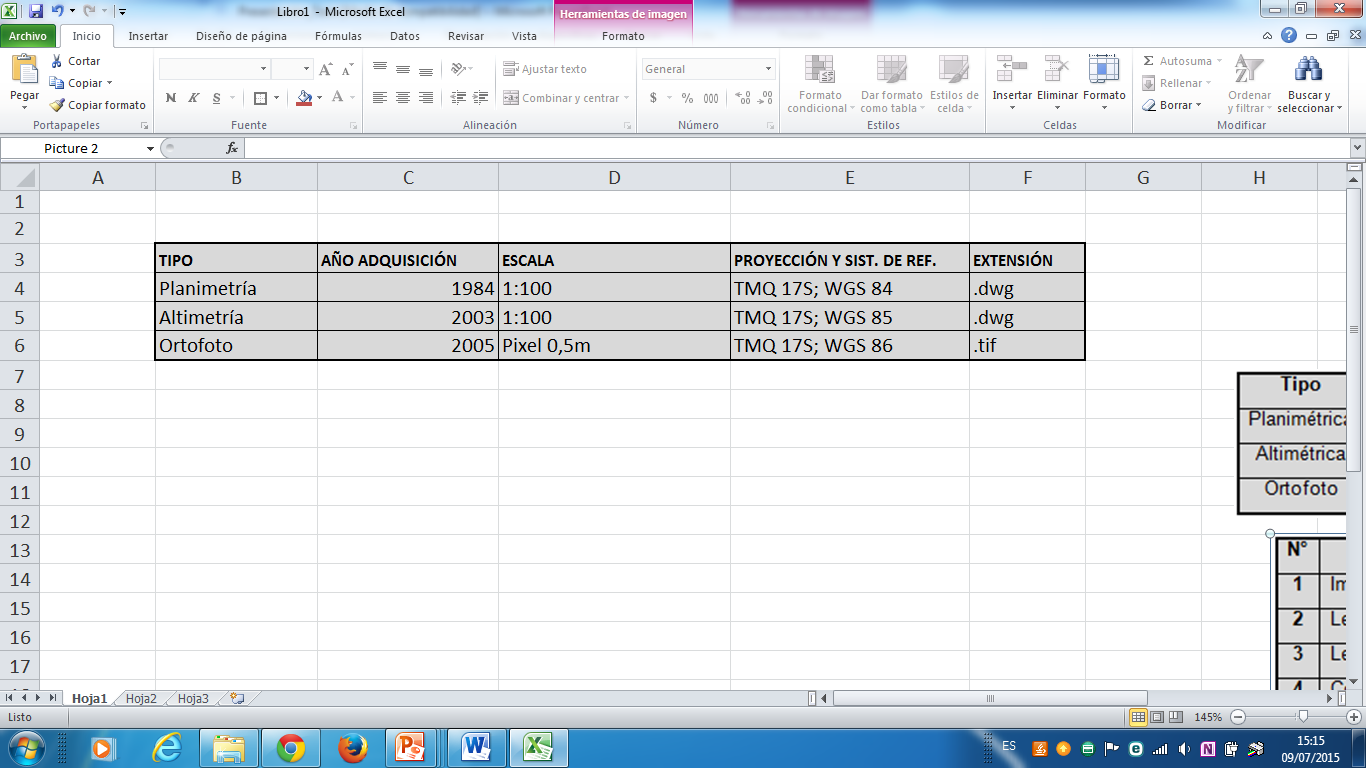 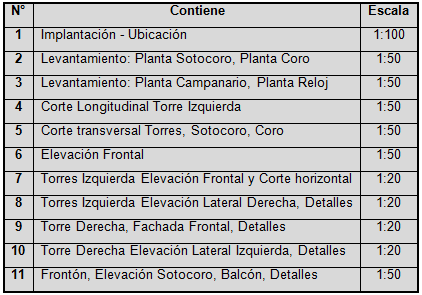 PLANOS DEL IMPQ
RECONOCIMIENTO DE LAS EDIFICACIONES
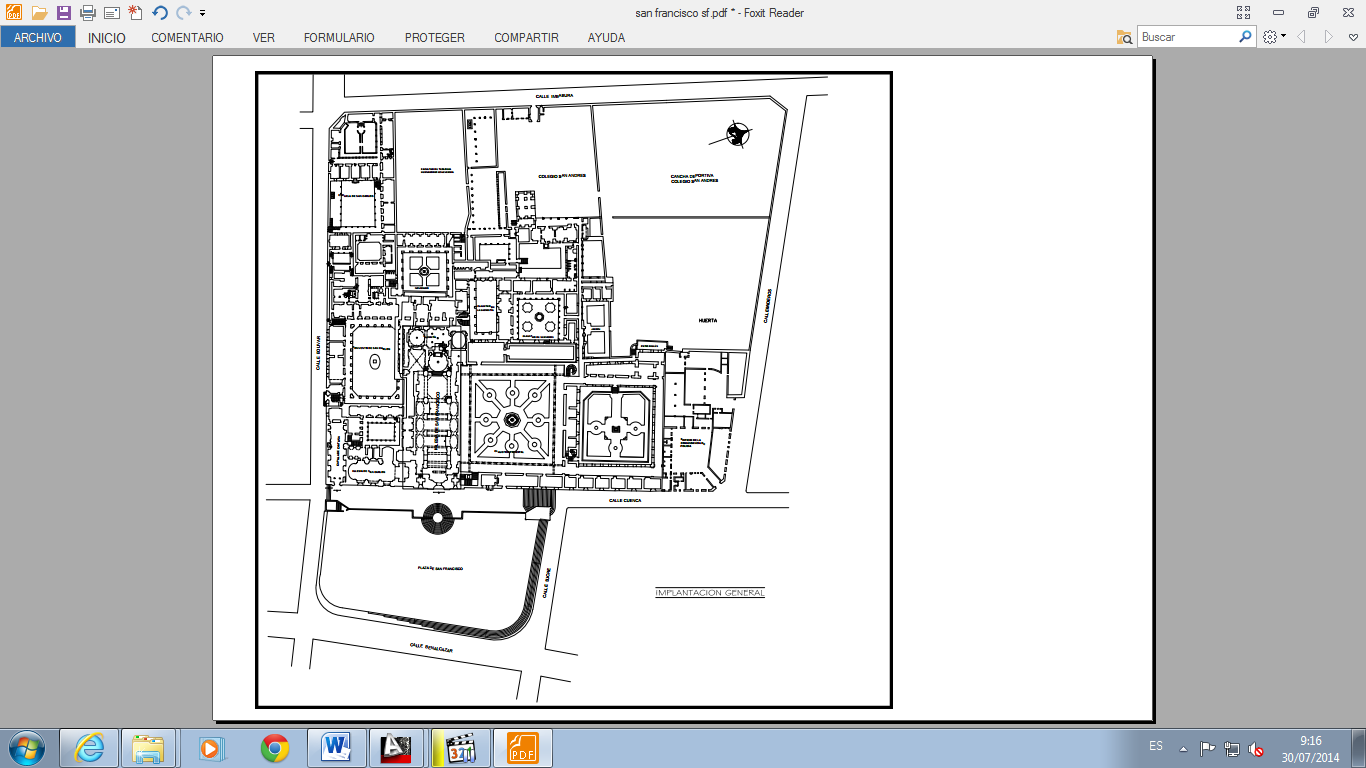 Plano del Convento San Francisco
Fuente: FONSAL, 1984
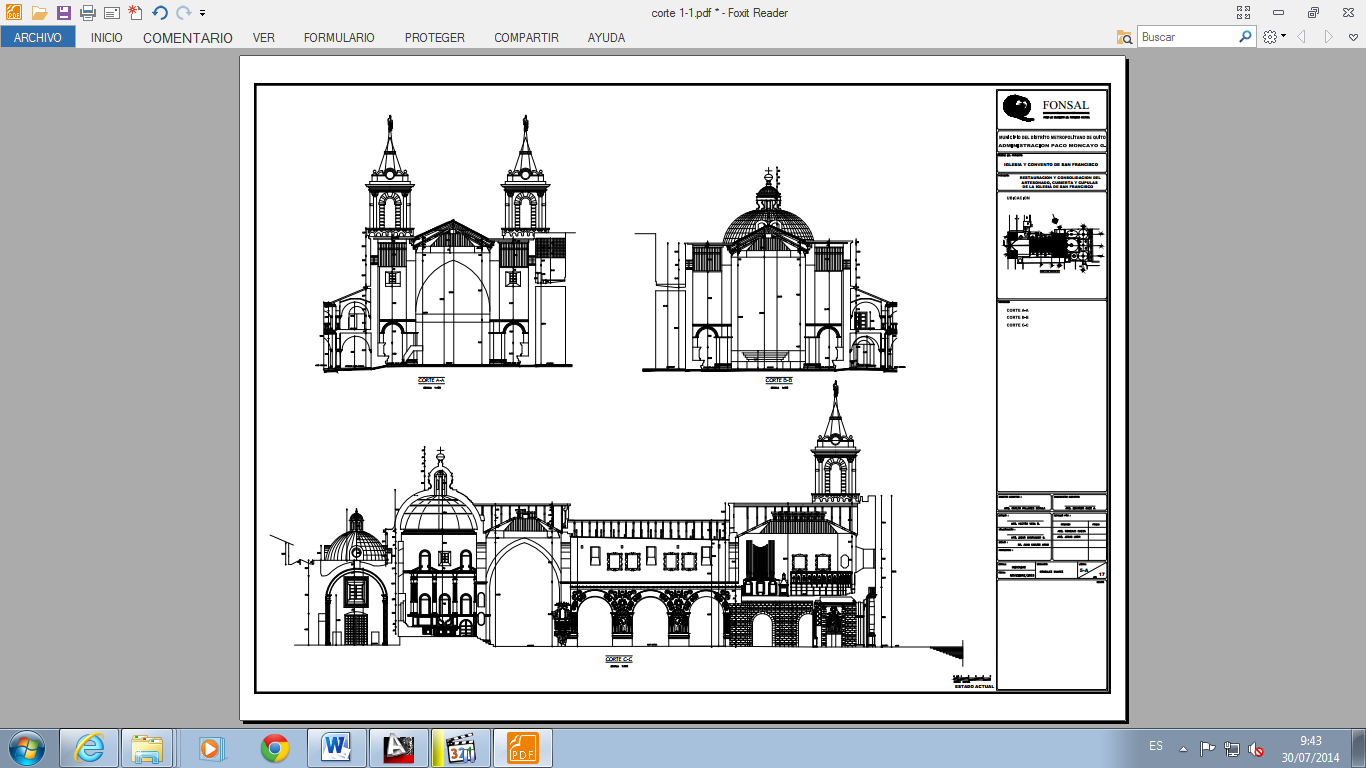 Corte longitudinal y Transversal de la Iglesia San Francisco
Fuente: FONSAL, 2003
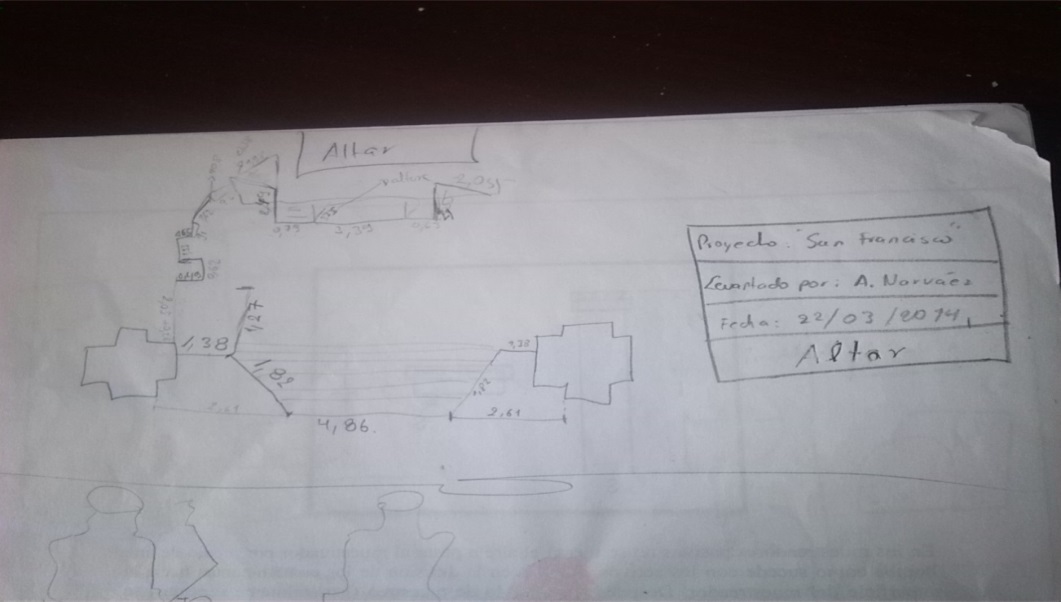 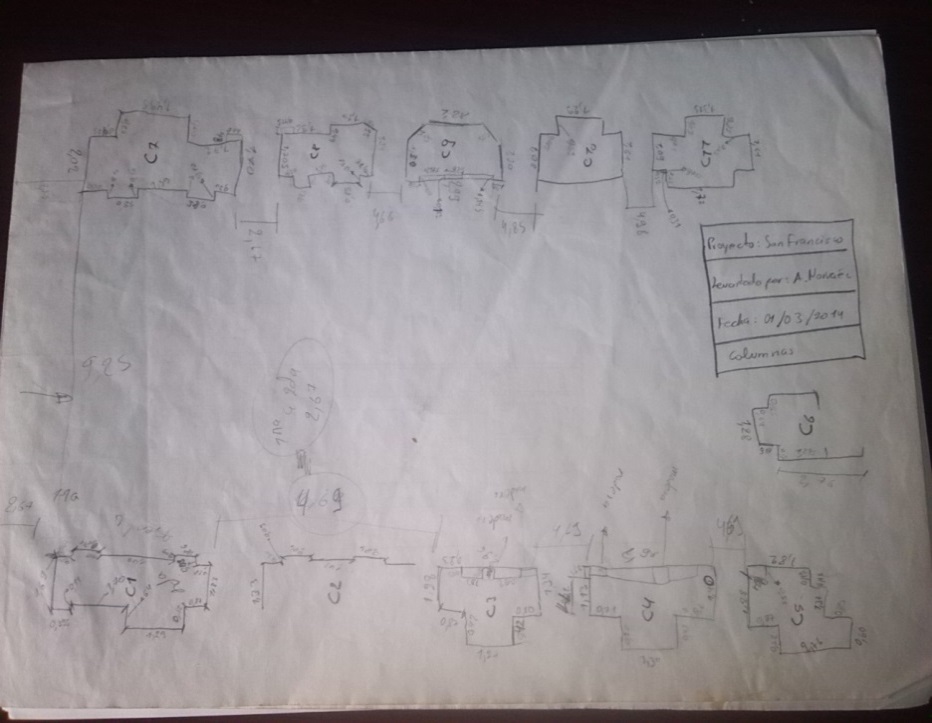 Medición, Desarrollo y análisis geoespacial
Base columnas
Paredes
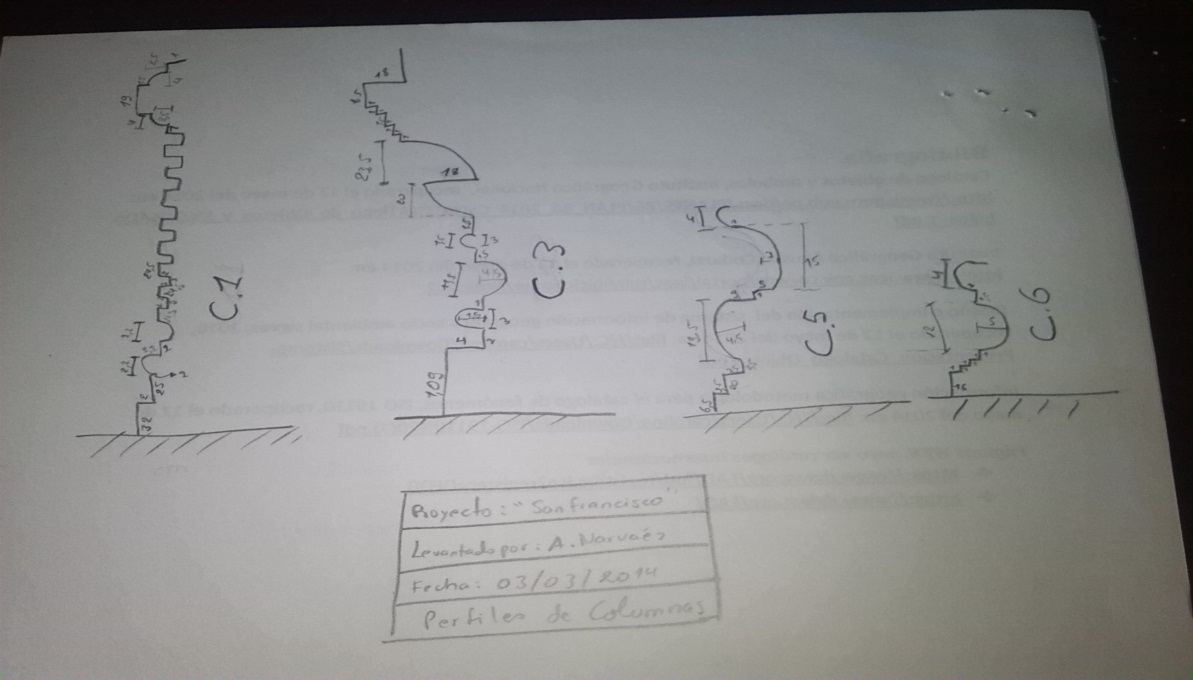 Perfiles columnas
RECTIFICACIÓN DE FOTOGRAFÍASPARA EDIFICACIONES ESQUINERAS
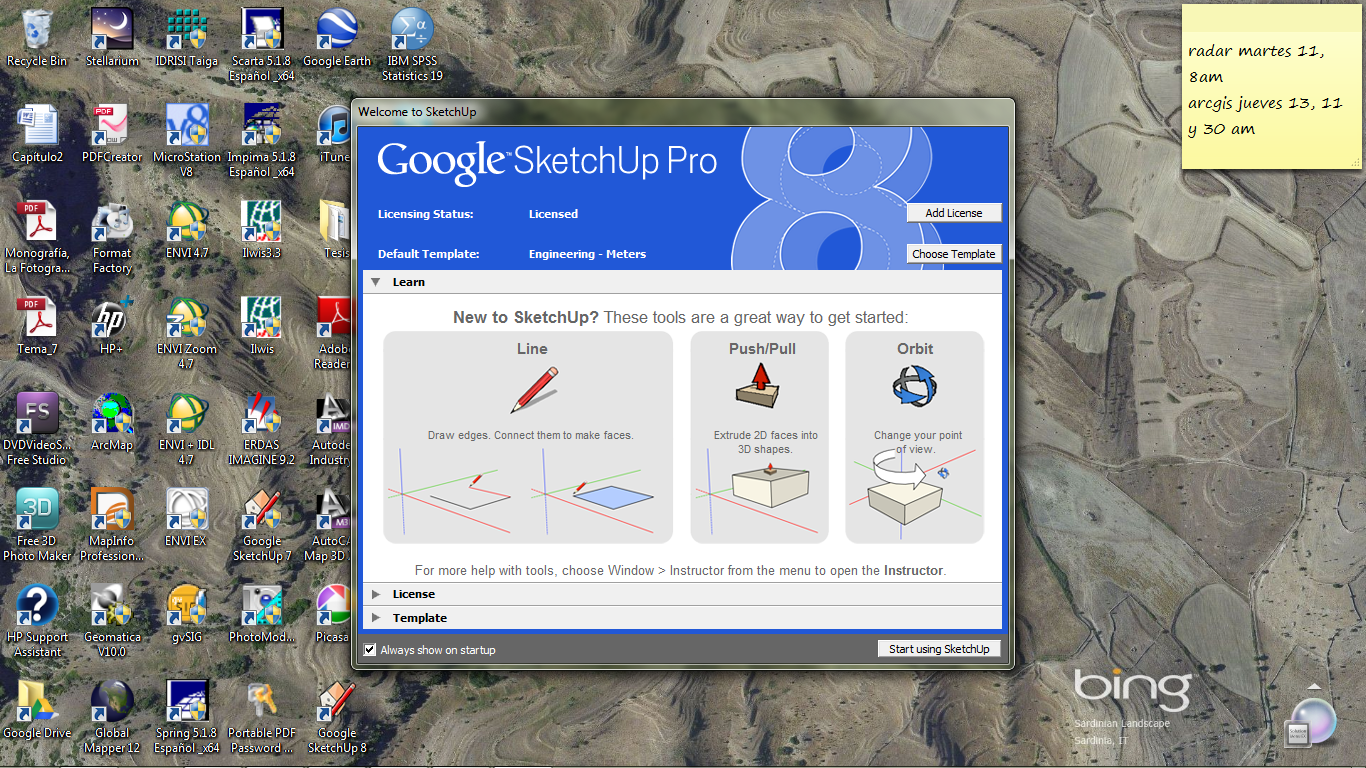 Levantamiento 3D
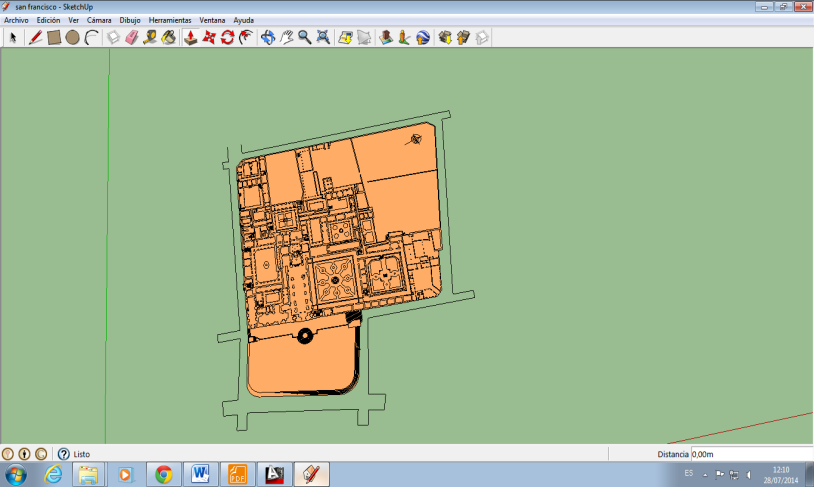 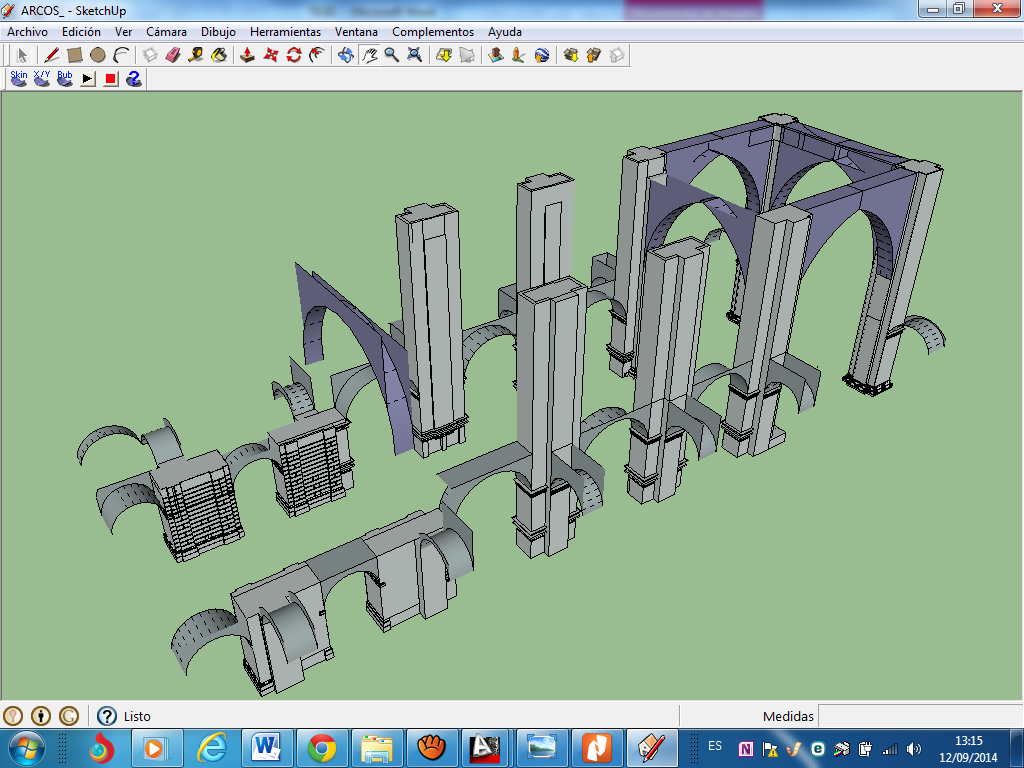 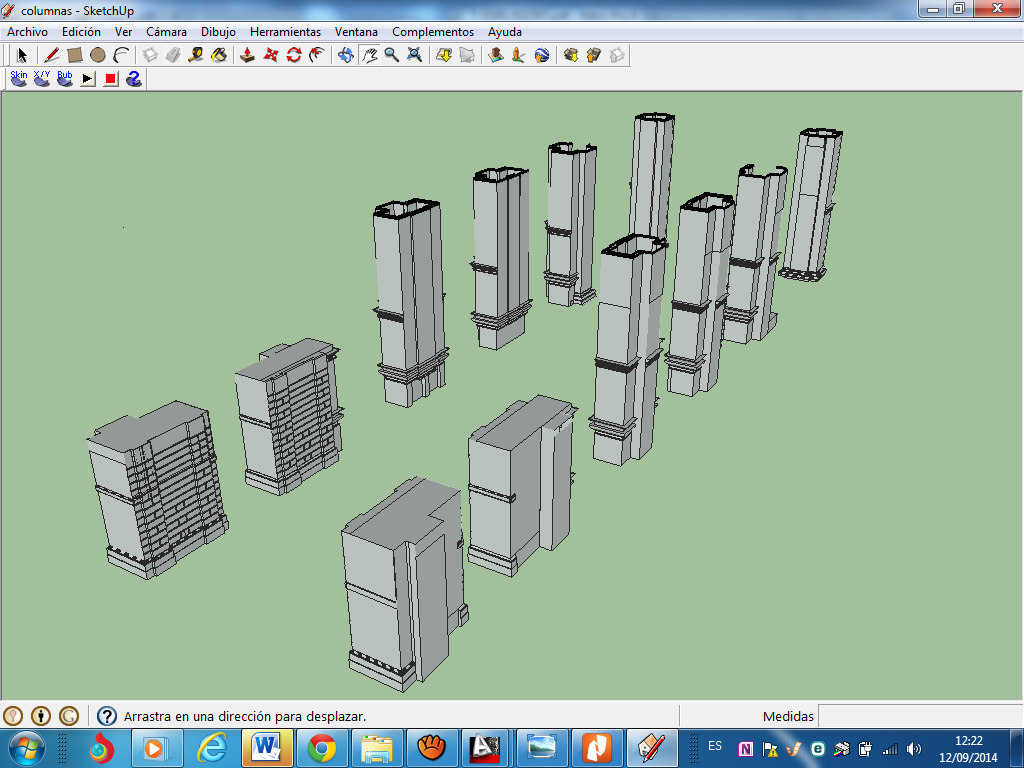 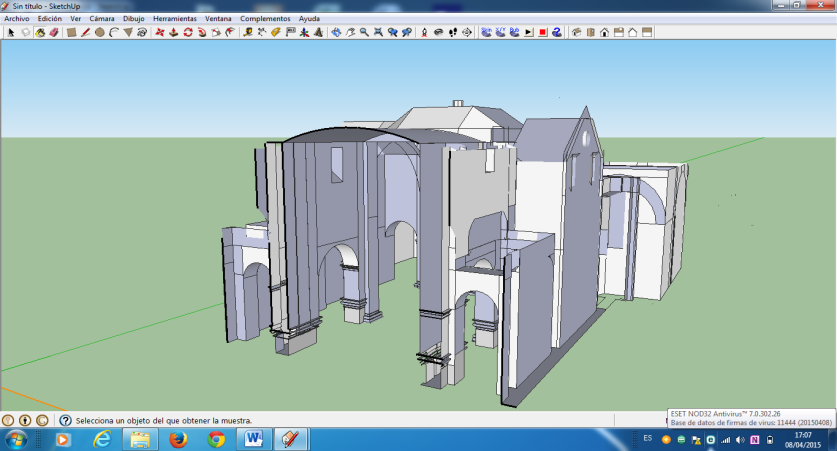 Cúpulas y torres
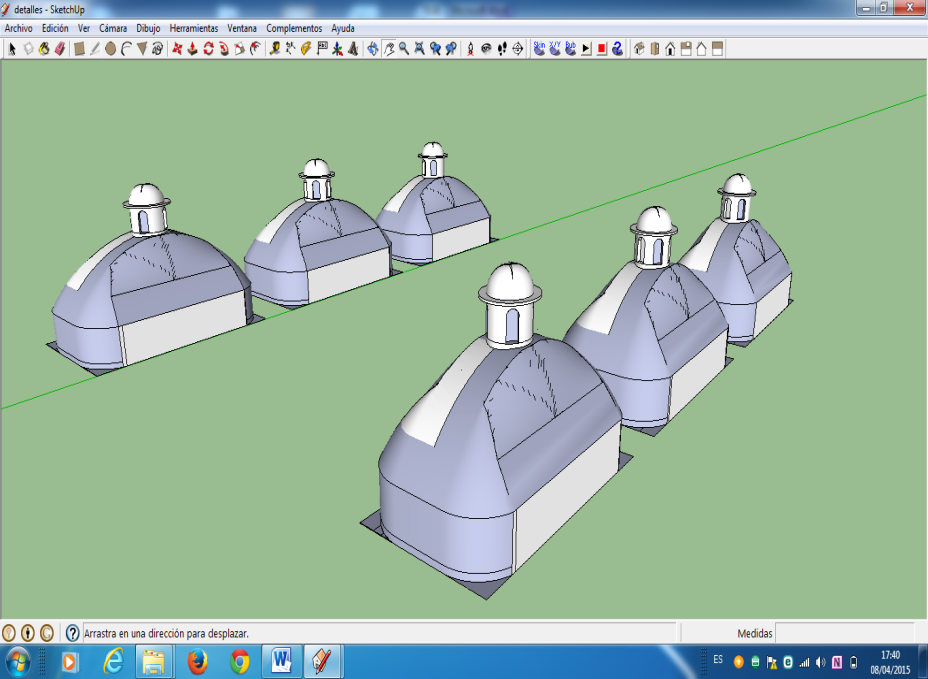 Detalles
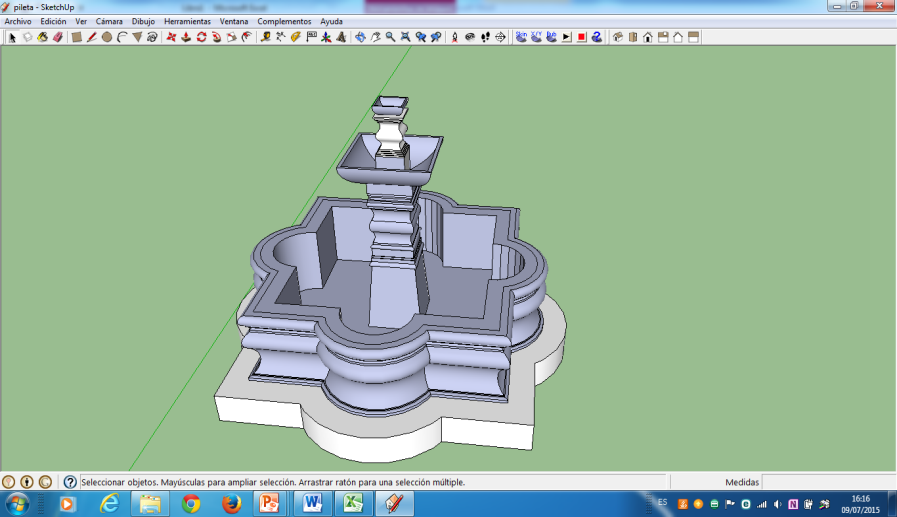 Fachada principal de la iglesia San Francisco
Etapas del proceso de rectificación
Crear nuevo archivo
Cámara
SketchUp es menos exigente, para la toma de fotográfica, por esta razón se utilizó la cámara LUMIX PANASONIC Z10.
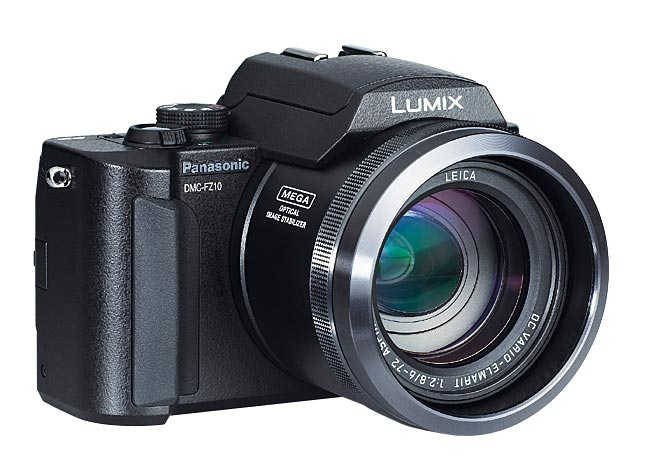 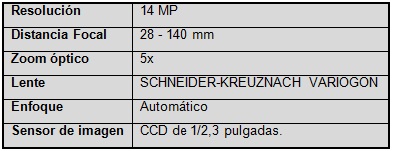 Calibración de la cámara de SketchUp 8 Pro
Punto de origen donde coincidan los tres ejes
Barras de punto de fuga
Escalado de la fotografía
Reconstrucción de la geometría de la toma
Importar
fotografía
“Match Photo”
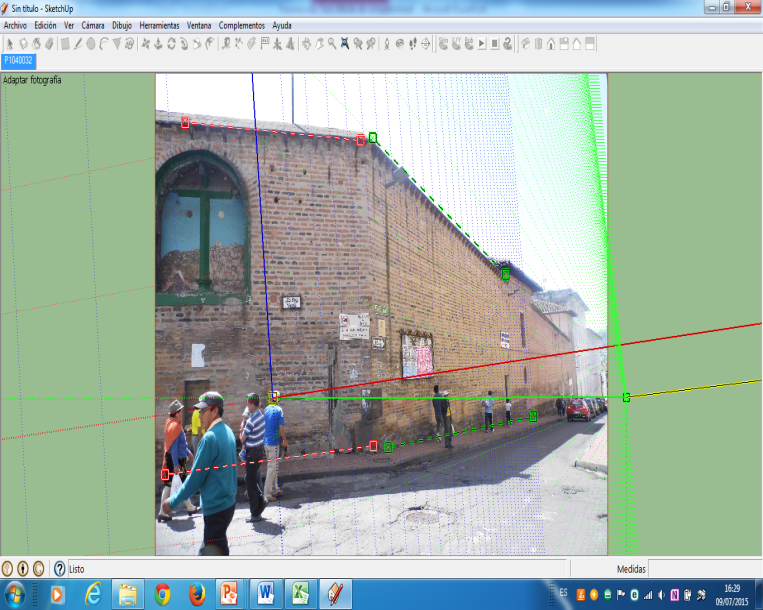 Texturización
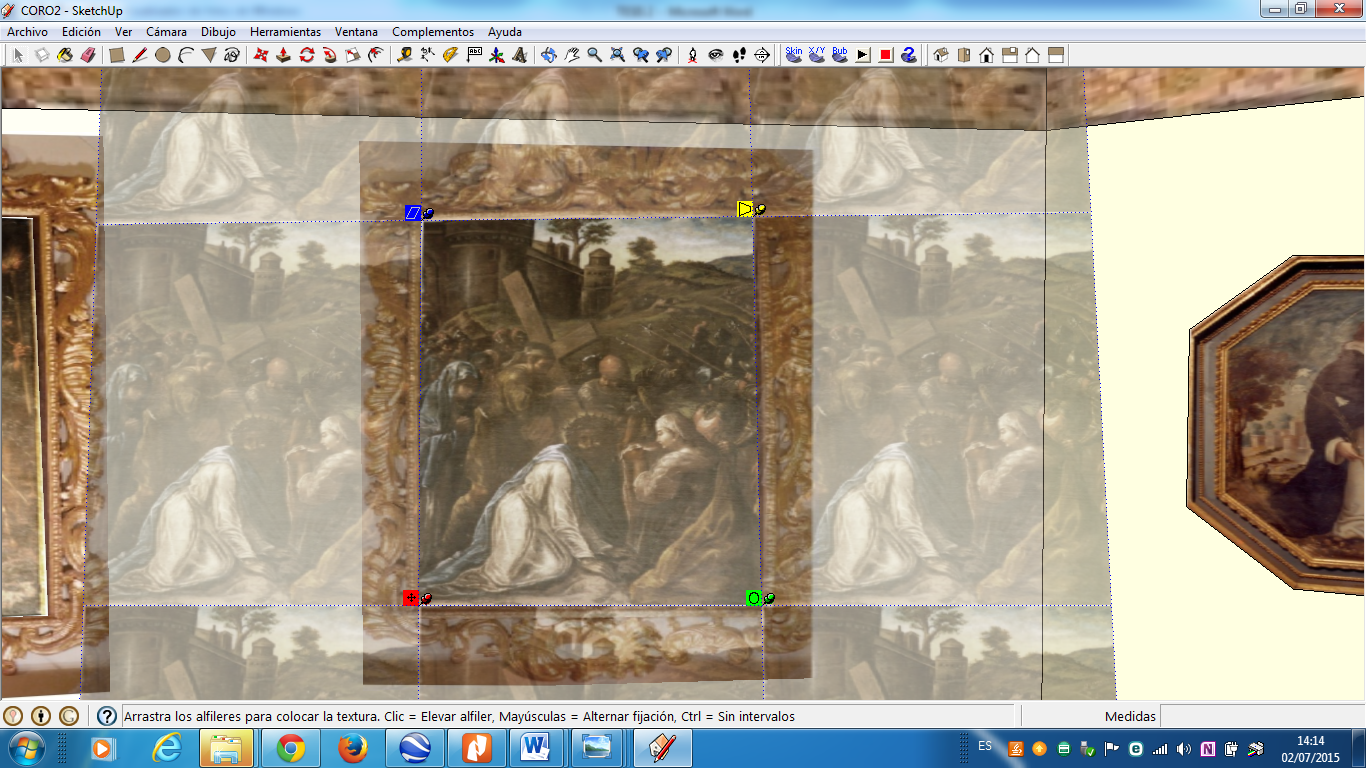 Validación de Catalogo de Objetos  para Bienes Patrimoniales
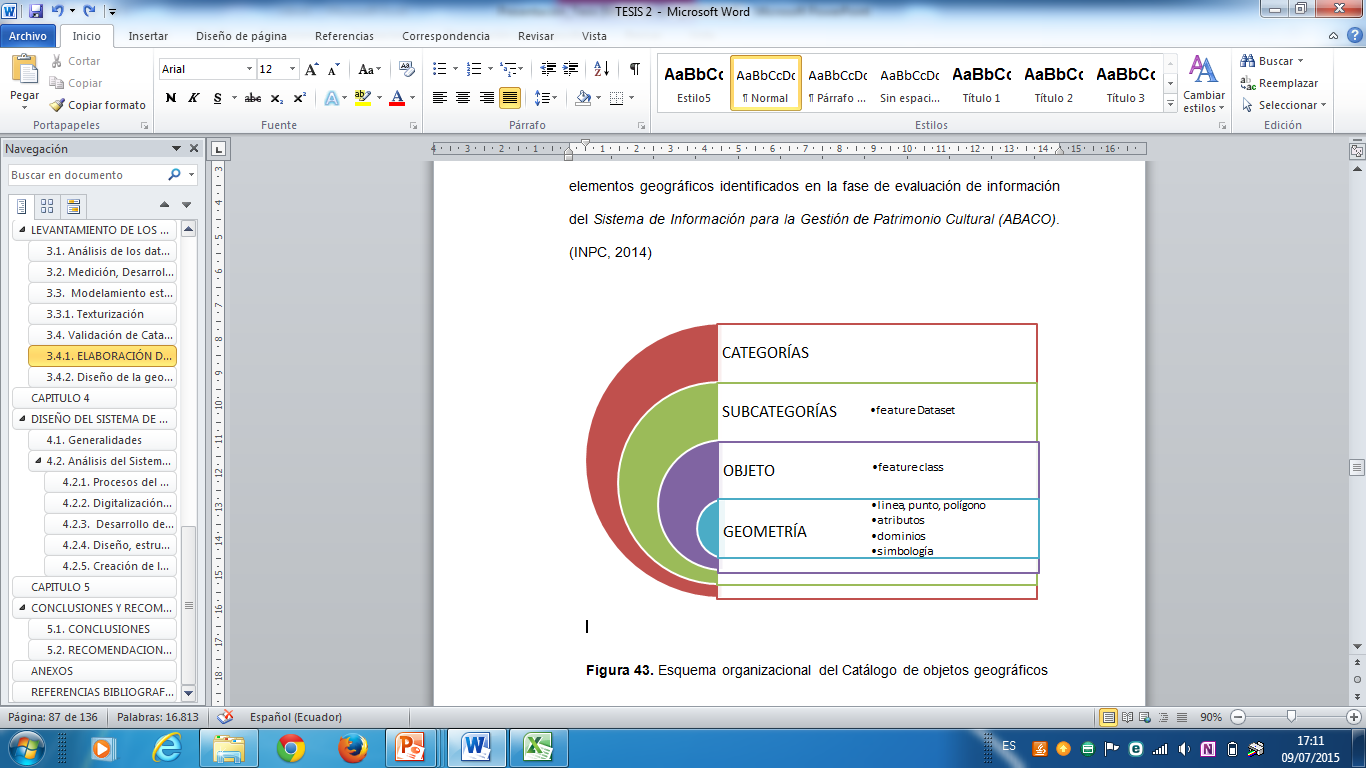 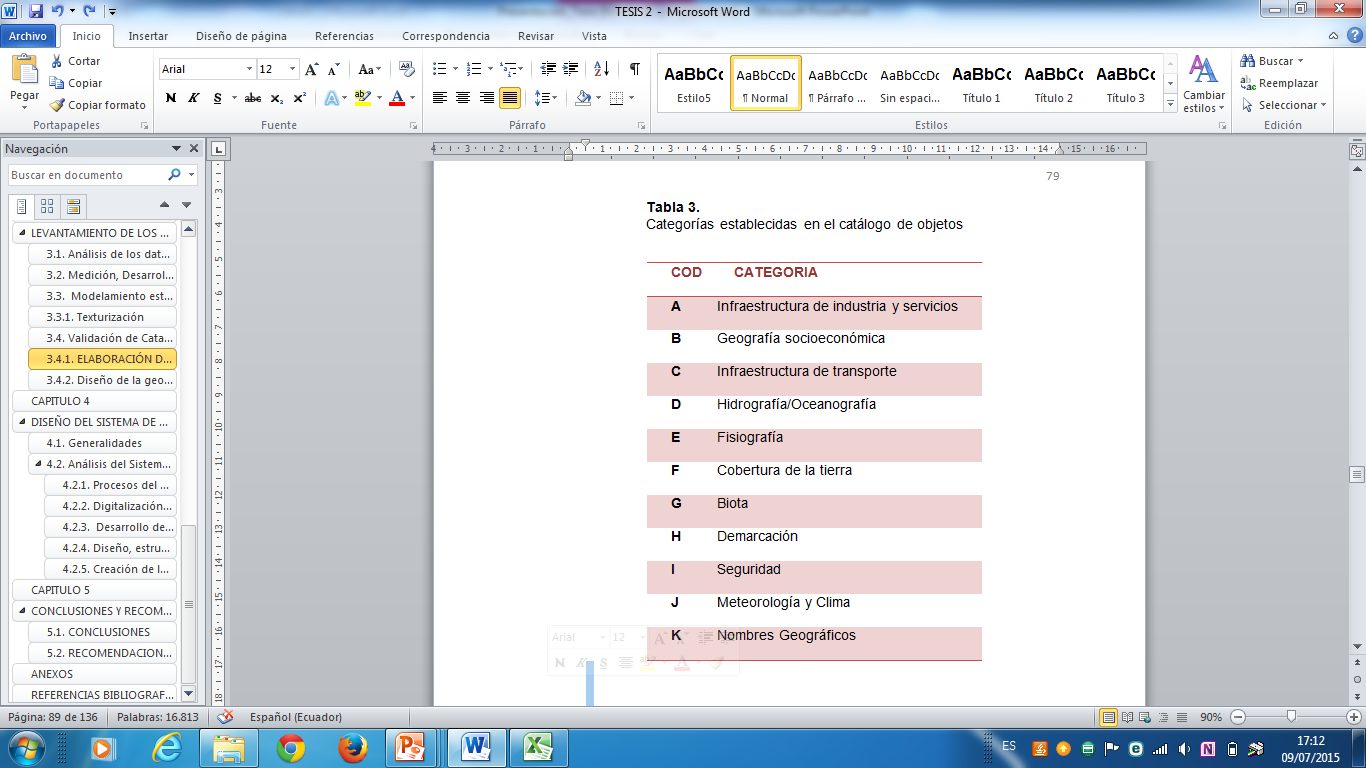 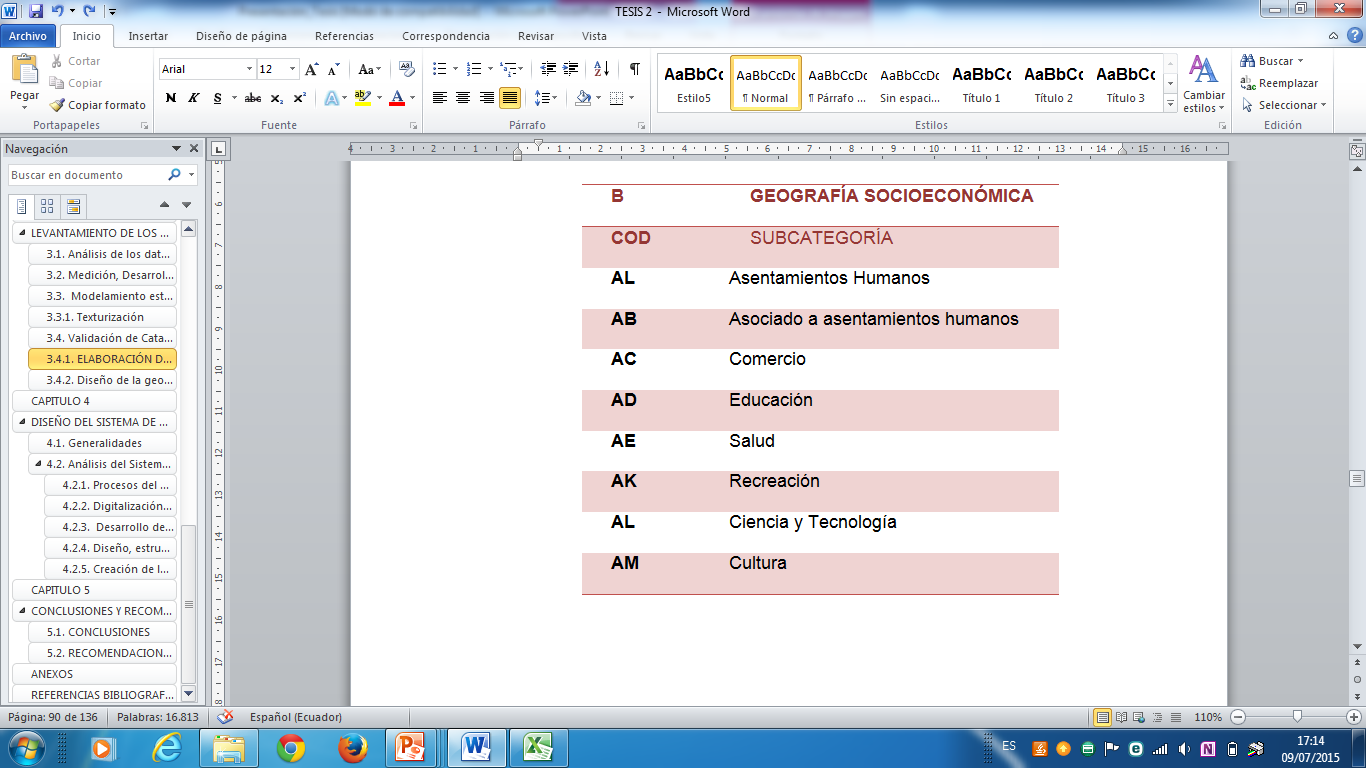 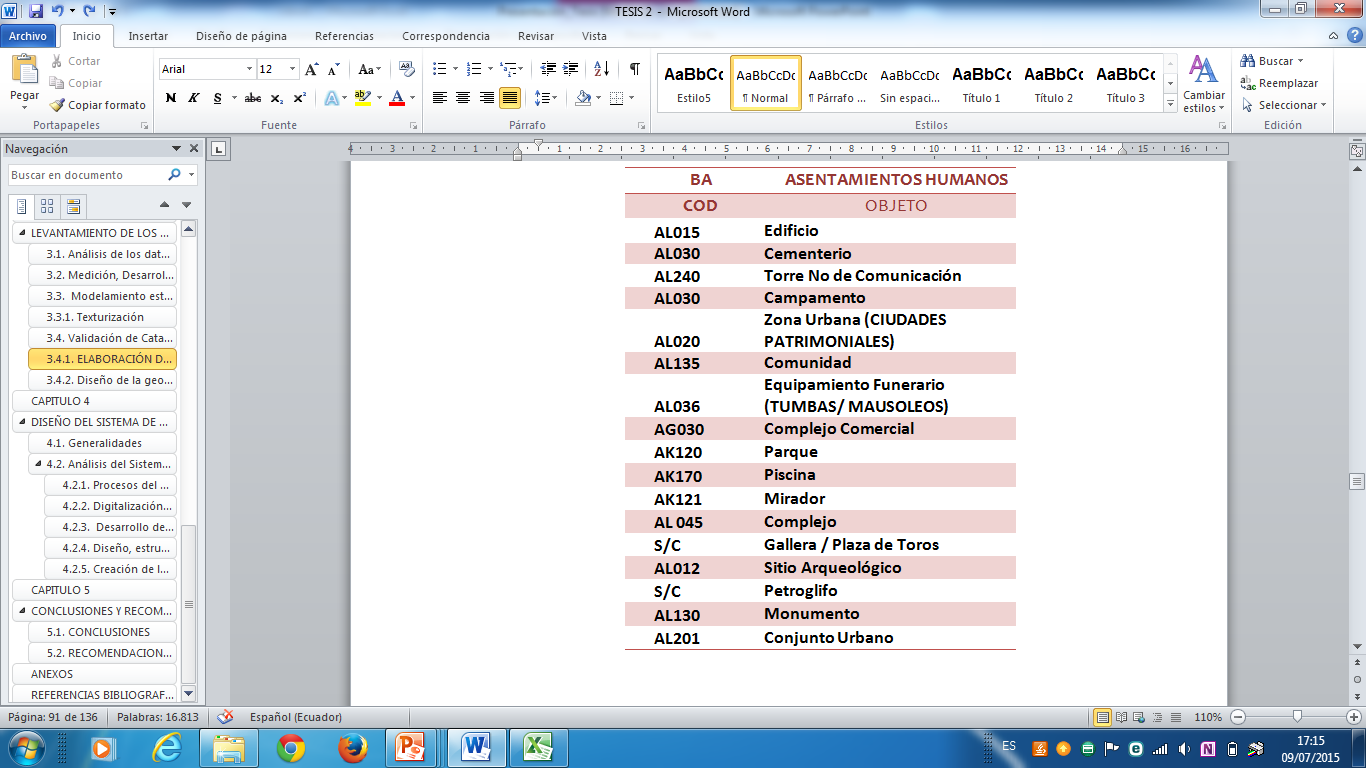 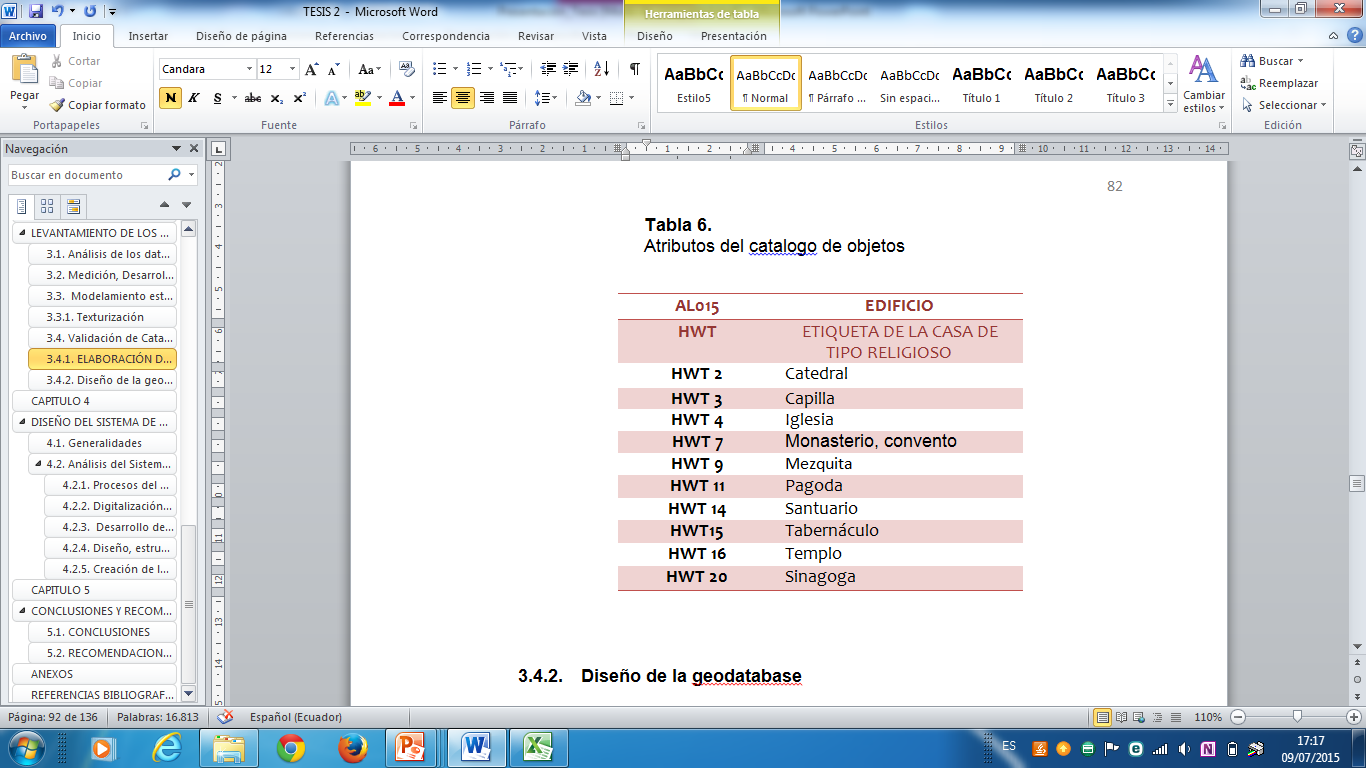 DISEÑO DEL SISTEMA DE GESTIÓN DEL PATRIMONIO
Análisis del Sistema de Gestión Patrimonial
Procesos del Sistema de Gestión Patrimonial
Digitalización y georeferenciación de las entidades patrimoniales
De las fichas de inventario se extrajo la información de algunos bienes muebles patrimoniales del convento San Francisco y La merced; organizando dicha información en tablas Excel para posteriormente relacionarla al sistema de gestión.
Desarrollo de la base de datos con la información de los bienes muebles.
Modelo Conceptual
Diseño, estructura y generación de la geodatabase sobre la cual funcionara el sistema.
Modelo Lógico
Modelo Físico
Diseño de la geodatabase
Dentro de cada temática se organizará la información de acuerdo al formato de archivos  (vector y raster) 

Riesgos_Regional X
Bienes_Arqueologicos_Regional X
Bienes_Inmuebles_Regional X
Bienes_Muebles_Regional X
Bienes_Documentales_Regional X
Bienes_Inmateriales_Regional X
El nombre de la Geodatabase generada para cada  estudio será el nombre de la manifestación cultural  que es parte del levantamiento, e incluirá mínimo los siguientes  aspectos:
NOMBRE DEL FEATURE DATA SET
NOMBRE DEL FEATURE CLASS
GEOMETRÍA
ATRIBUTO
Vinculación de la información alfanumérica con la gráfica en el sistema de información geográfica.
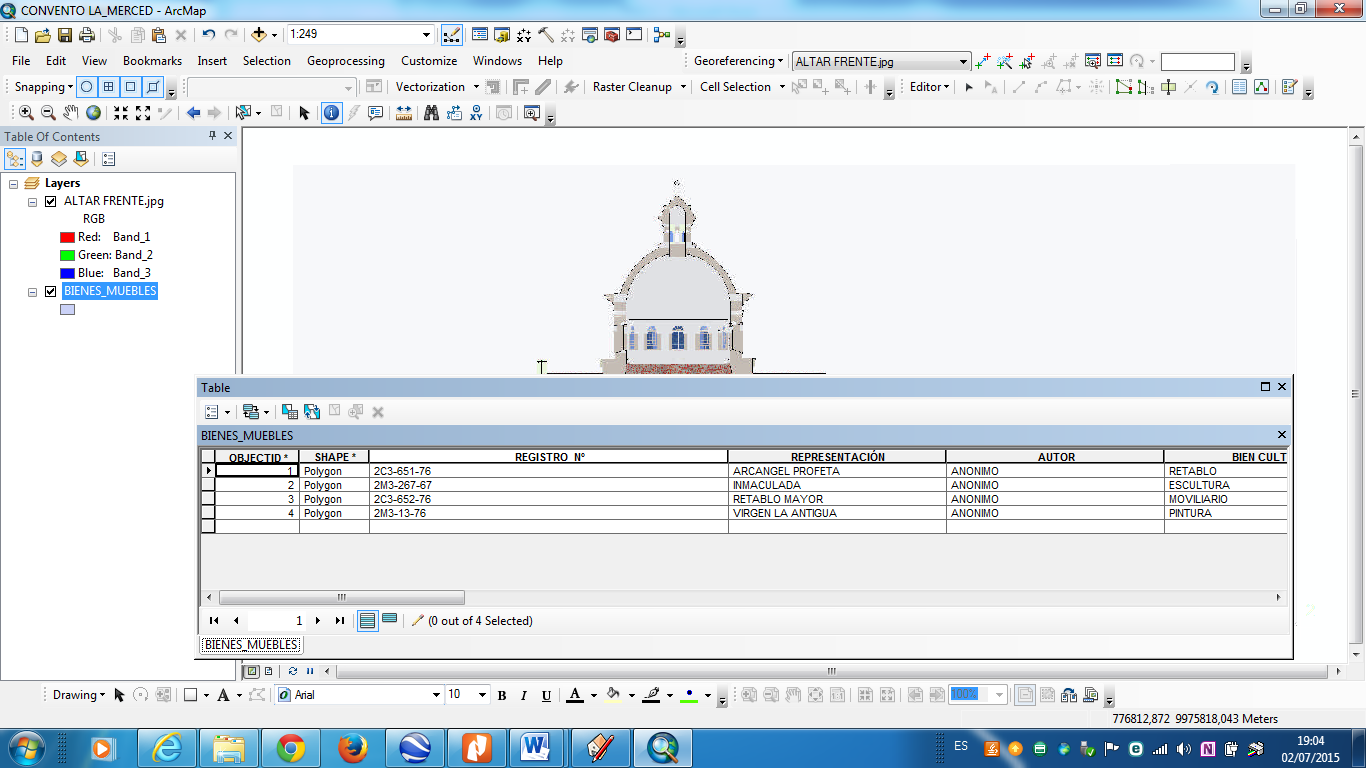 Datos de la iglesia La Merced
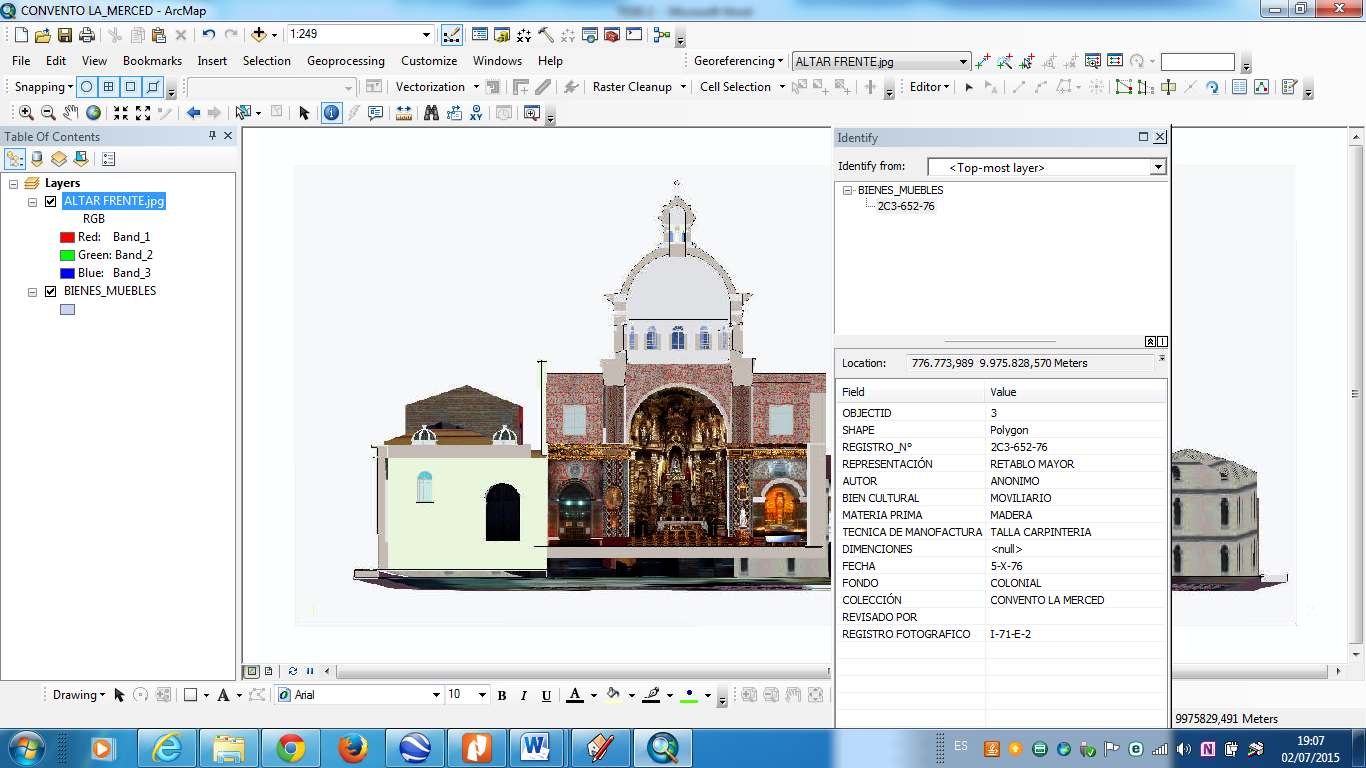 Cuadro de atributos del bien mueble – Retablo Mayor
PRODUCTOS FINALES
Productos obtenidos en el proyecto
Una base de datos de los bienes muebles.
1 Modelos con texturizado interno y externo del Convento San Francisco
1 Animación del modelo levantados.
39 Archivos en formato jpg.
1 juego de planos 3A.
Una geodatabase de los bienes muebles patrimoniales.
3 Manuales de usuario.
2 videos mp4
Una página web
Extensiones de los productos obtenidos
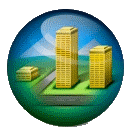 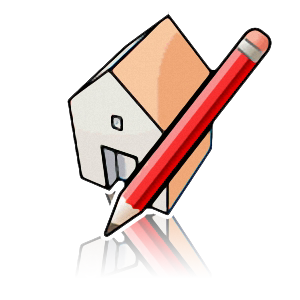 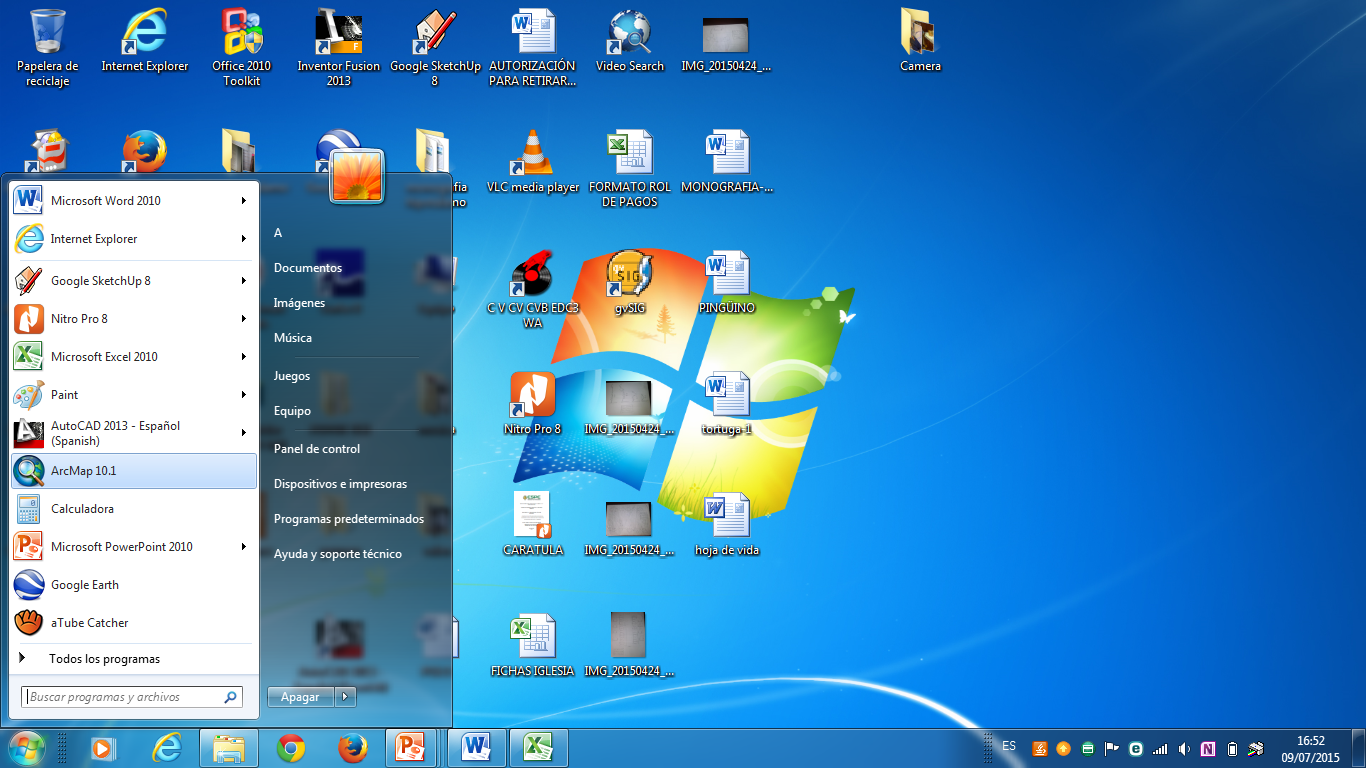 SketchUp 8 Pro o free, .skp
ArcScene 9.3, .sxd
Adobe Reader 7 o superior, .pdf
Layout 3 (incluido en SketchUp 8 Pro), .layout
Visor o editor de imágenes, .jpg y .tiff
video, .mp4
ArcGis 10, .shp
Excel, .xls
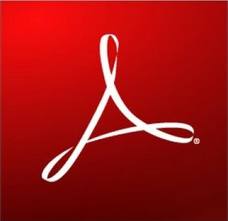 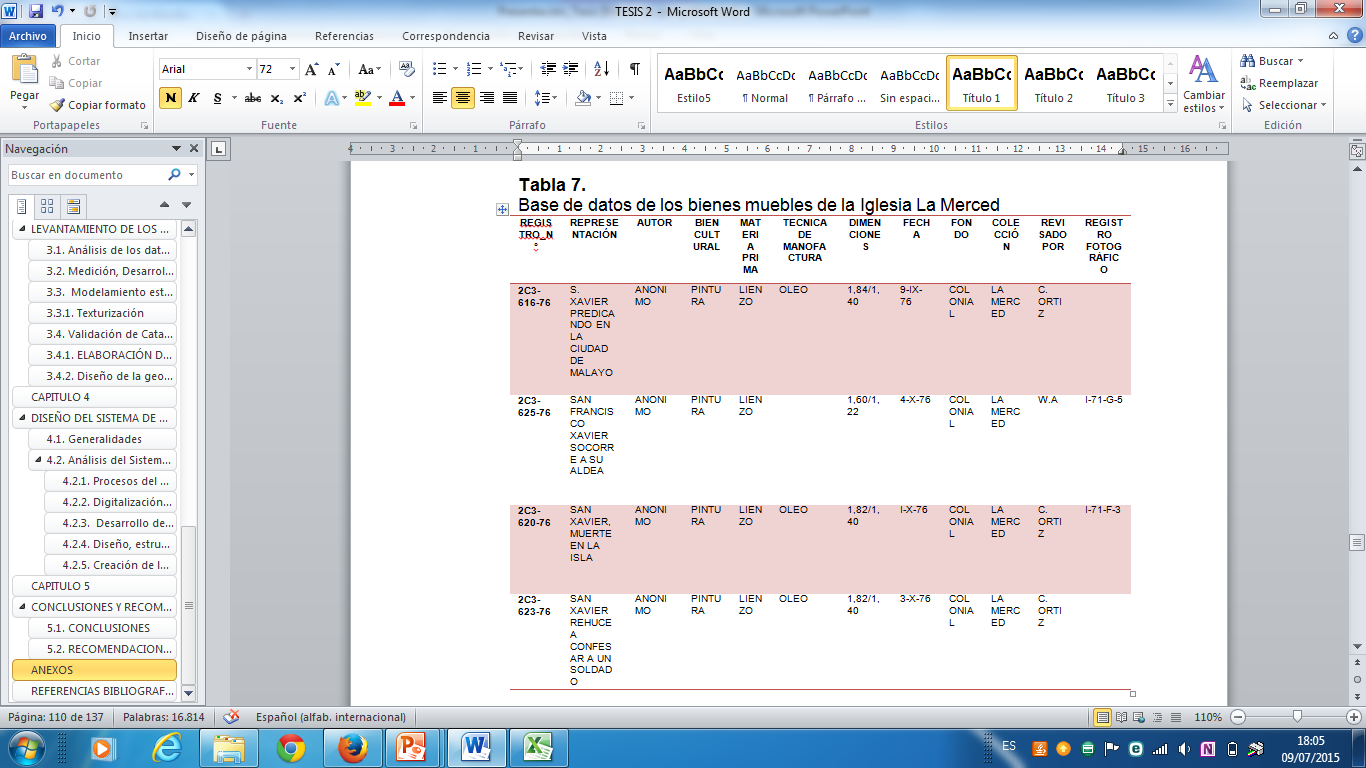 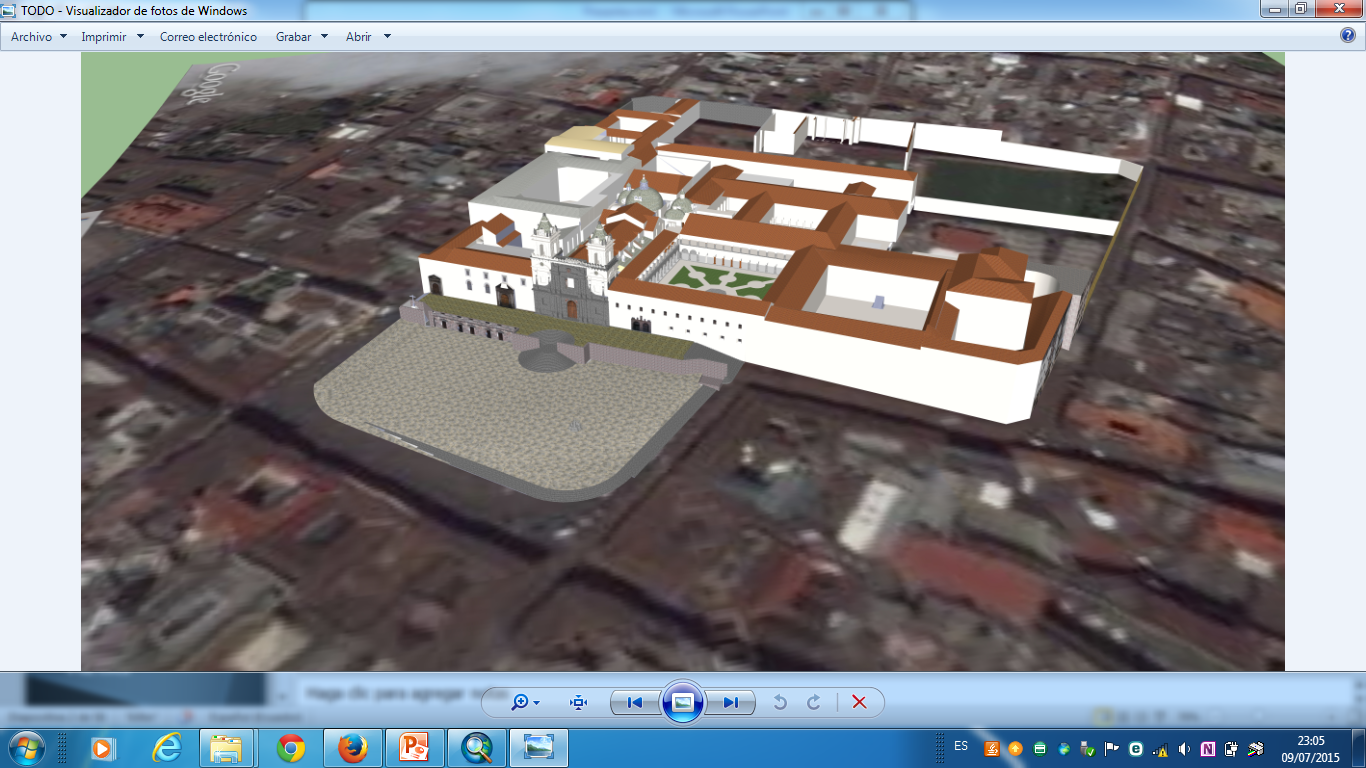 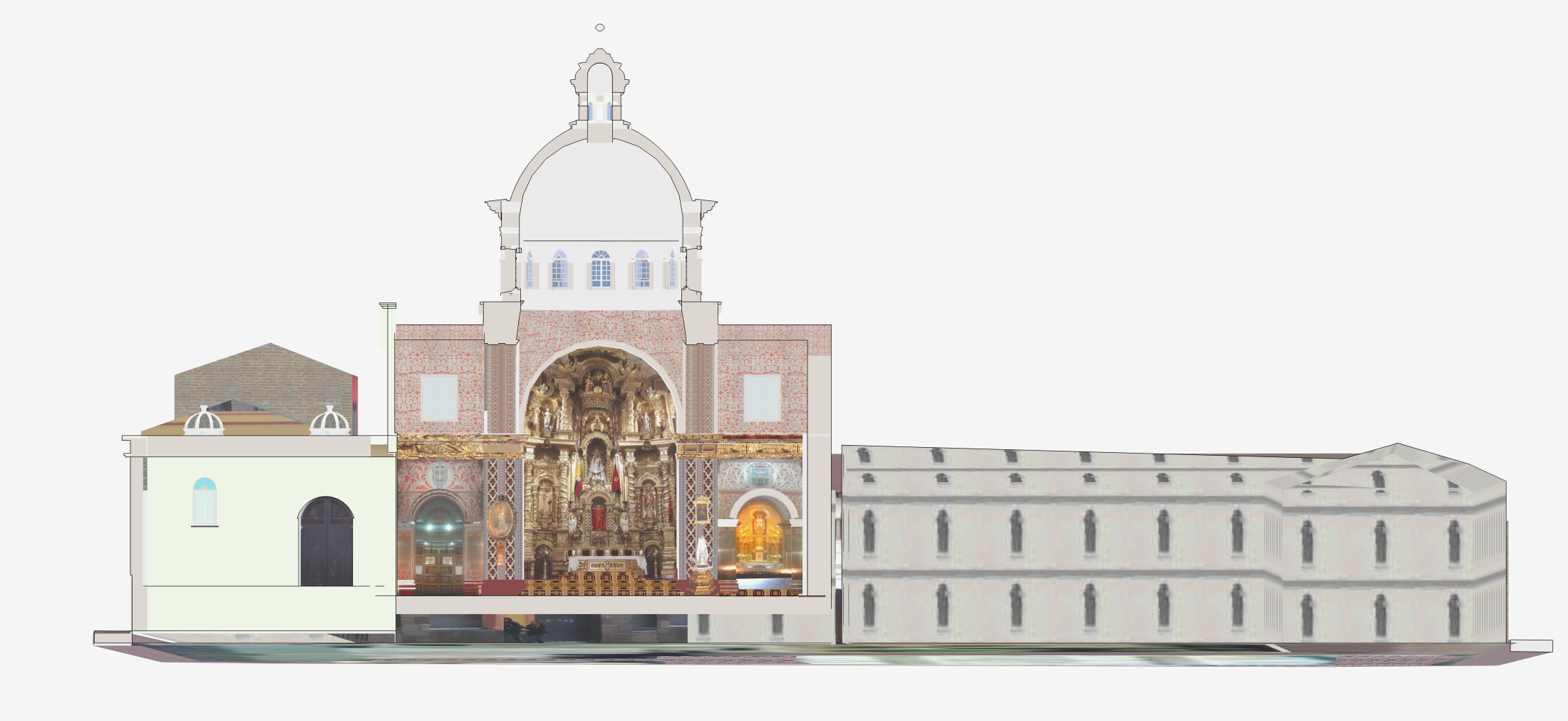 Corte tranversal Iglesia La Merced- formato .jpg
NOMBRE DEL FEATURE DATA SET: BIENES _MUEBLES
NOMBRE DEL FEATURE CLASS: EL NOMBRE DEL OBJETO
GEOGRÁFICO DE ACUERDO
GEOMETRIA: POLÍGONO
Tabla 1. Atributos
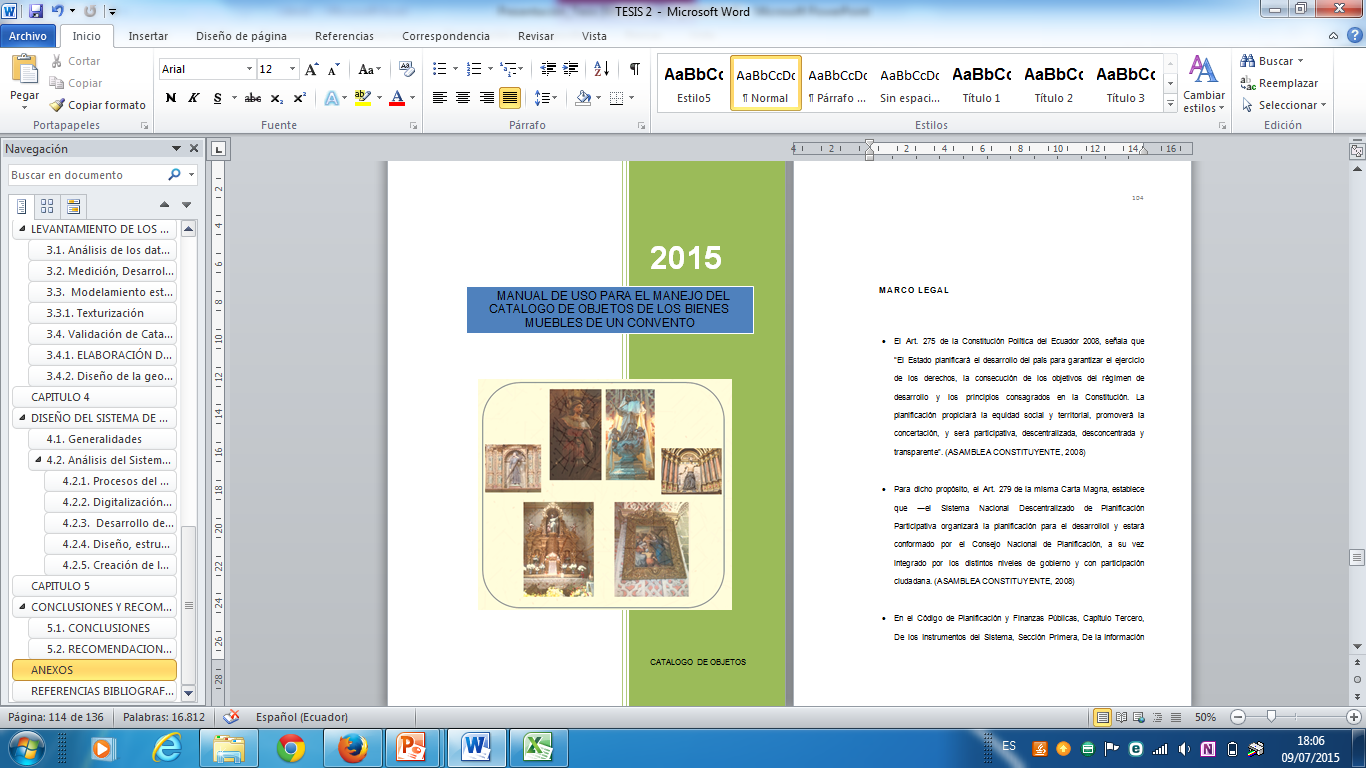 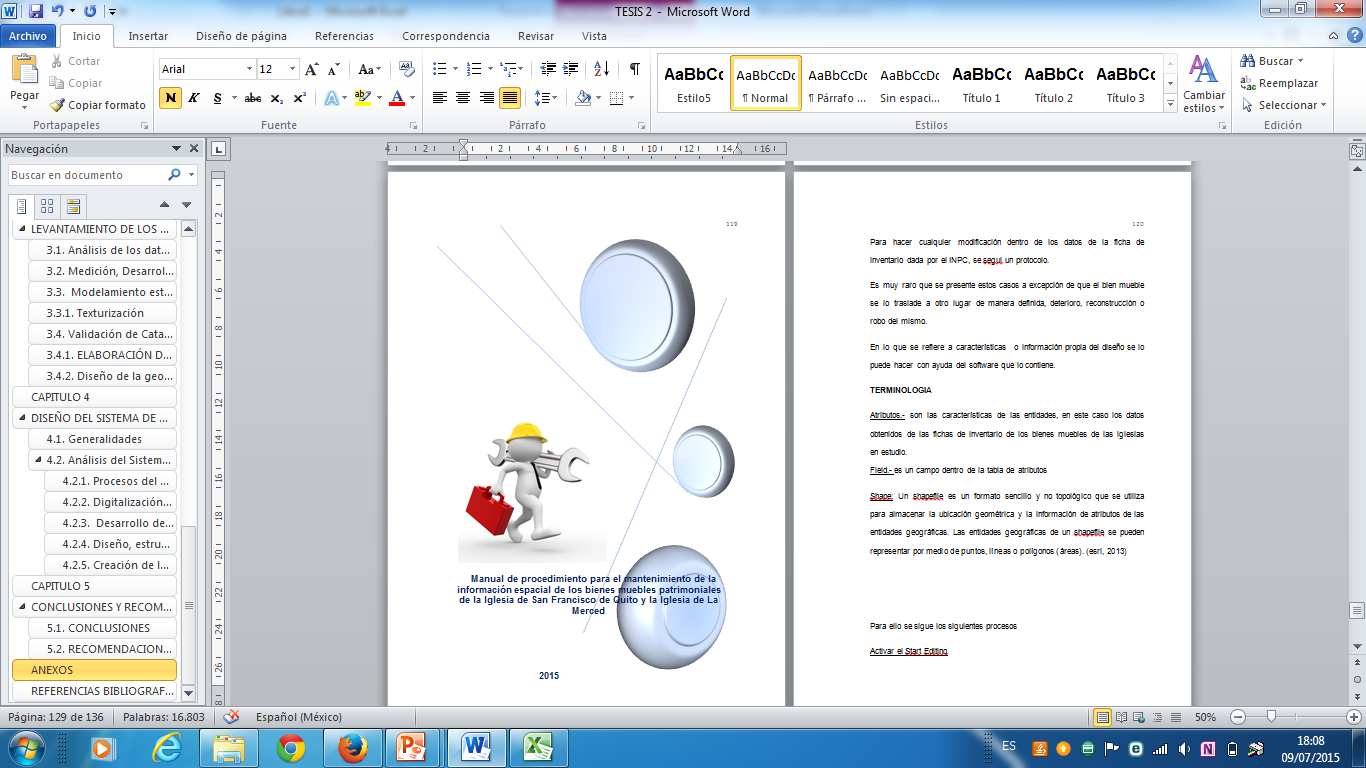 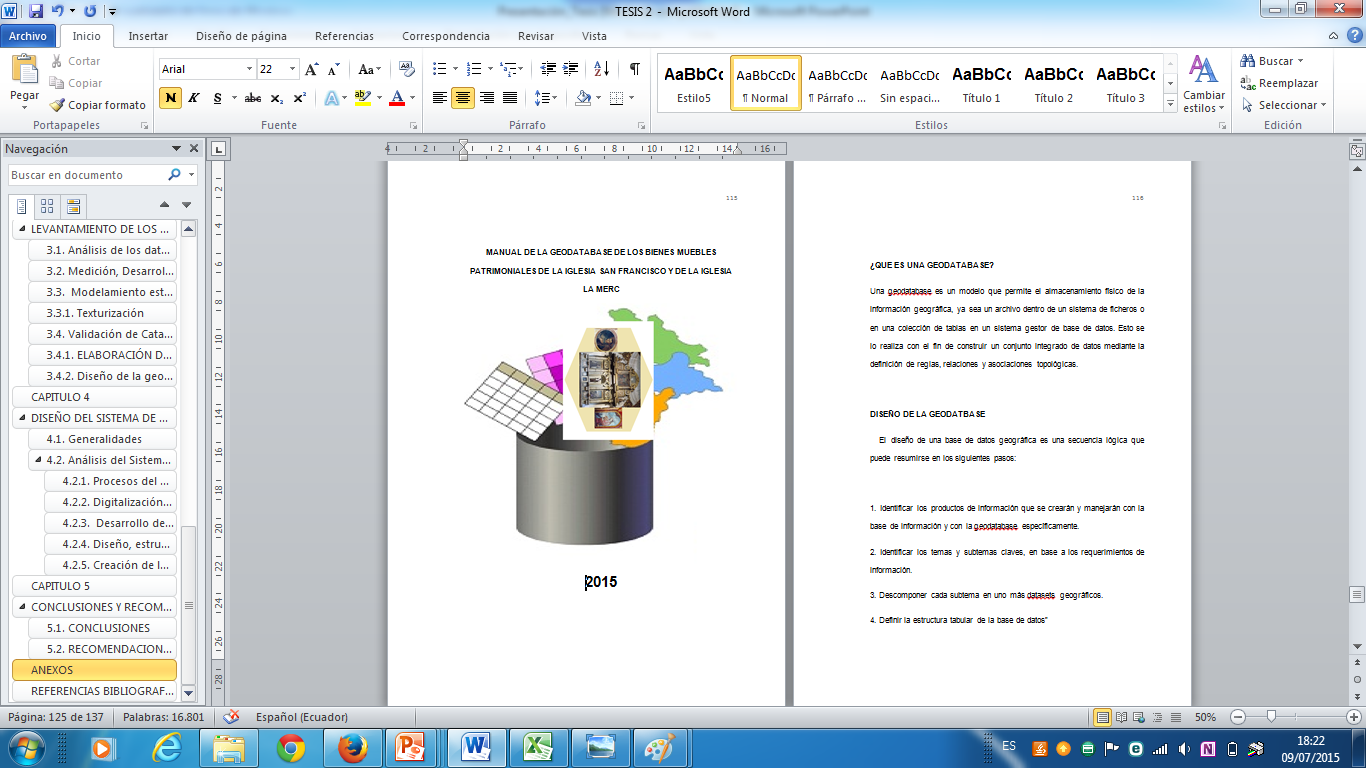 Videos de los conventos en estudio
Convento La Merced
Convento San Francisco
Página web
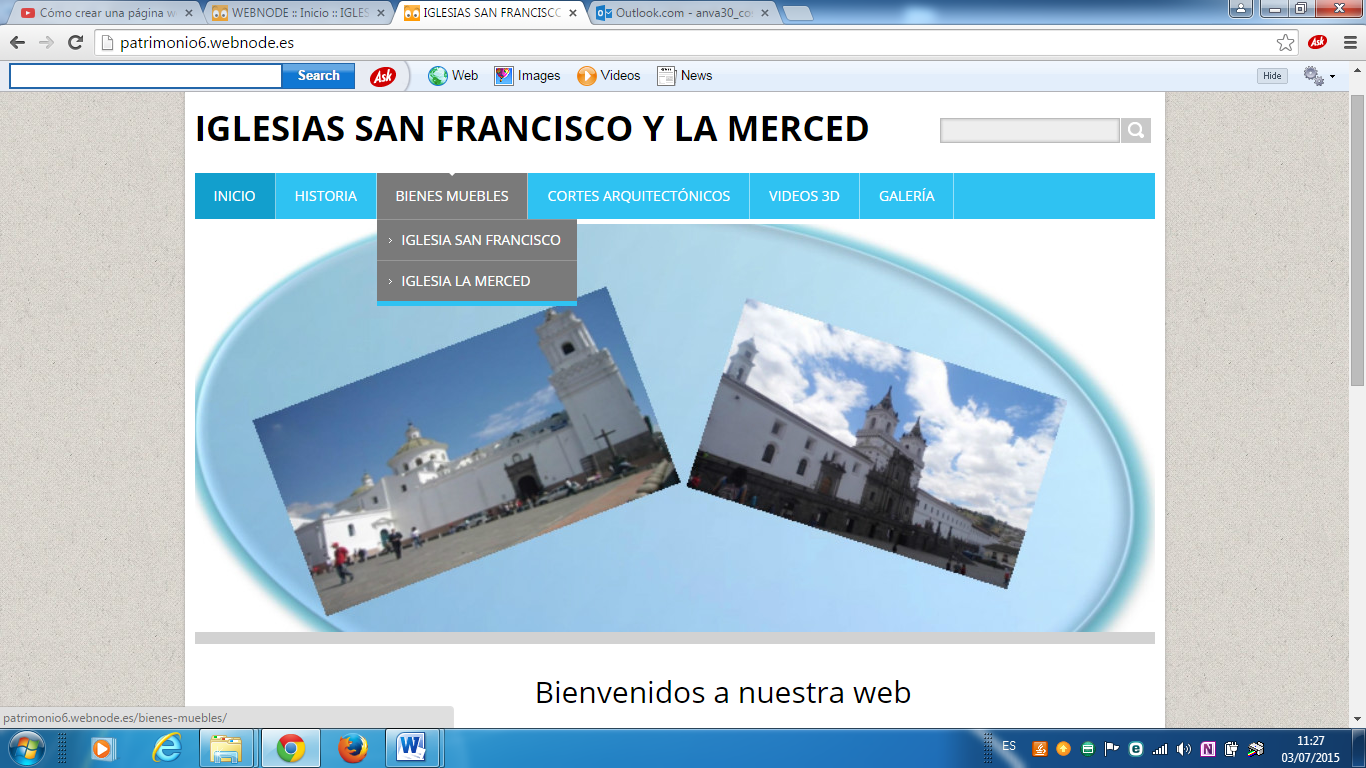 CONCLUSIONES Y 
RECOMENDACIONES
CONCLUSIONES
Para el levantamiento de las edificaciones de los conjuntos arquitectónicos, se utilizó técnicas fotogramétricas ya que estas permitieron obtener una representación fidedigna de la realidad, con carácter métrico y con una reducción importante de subjetividad, generando 2 modelos digitales 3D, cuyo error es de 4cm, siendo útil trabajar a escala 1:200 (precisión +-6cm).
La información alfanumérica de los bienes muebles patrimoniales existentes dentro de los conjuntos arquitectónicos en estudio, los cuales han sido registrados en un catálogo patrimonial, se introdujeron a un Sistema de Información Geográfico, desarrollando de esta manera el modelo de gestión patrimonial.
A partir de esta representación tridimensional  del conjunto arquitectónico se obtuvo otros productos derivados como perfiles o secciones, vistas perspectivas, vistas ortogonales, proyecciones, planos, alzados, digitalización de elementos, modelizaciones virtuales y videos.
La estructura del conjunto partió desde los planos arquitectónicos relacionando correctamente las representaciones bidimensionales independientes con la estructura global tridimensional, permitiendo pasar del sistema de referencia general a un sistema de referencia local.
La página web “Iglesia San Francisco y La Merced” tiene la finalidad de mostrar la información sobre el desarrollo y ejecución del proyecto facilitando su acceso universal, con el máximo realismo y un diseño optimizado a fin de facilitar la interactividad.
RECOMENDACIONES
Se  recomienda realizar nuevos avances dentro del proyecto ya que la tecnología es abierta y mejorable y para los futuros desarrollos tridimensionales no se debe olvidar su esencia; es decir que continúen siendo dinámicos, actualizables y escalables, y siempre dependientes de las fuentes de datos.
La participación activa de la población debe incluirse en las políticas de conservación del patrimonio. Esta participación resulta esencial cada vez que el patrimonio de una población autóctona está en juego. La participación se debe basar en la accesibilidad a los conocimientos, condición necesaria para tomar cualquier decisión. La información al público es, por tanto, un elemento importante de la conservación integrada.
Al manejar grandes volúmenes de información en otro tipo de bienes patrimoniales la base de datos debería trabajar con un sistema estructurado,  por ello se recomienda un sistema estructurado  de datos geoespaciales como un SQL server o un Sistemas de almacenamiento de datos Oracle  para que puedan funcionar de manera más eficiente, rentable y con mayor capacidad de respuesta a las necesidades dinámicas de los proyectos.
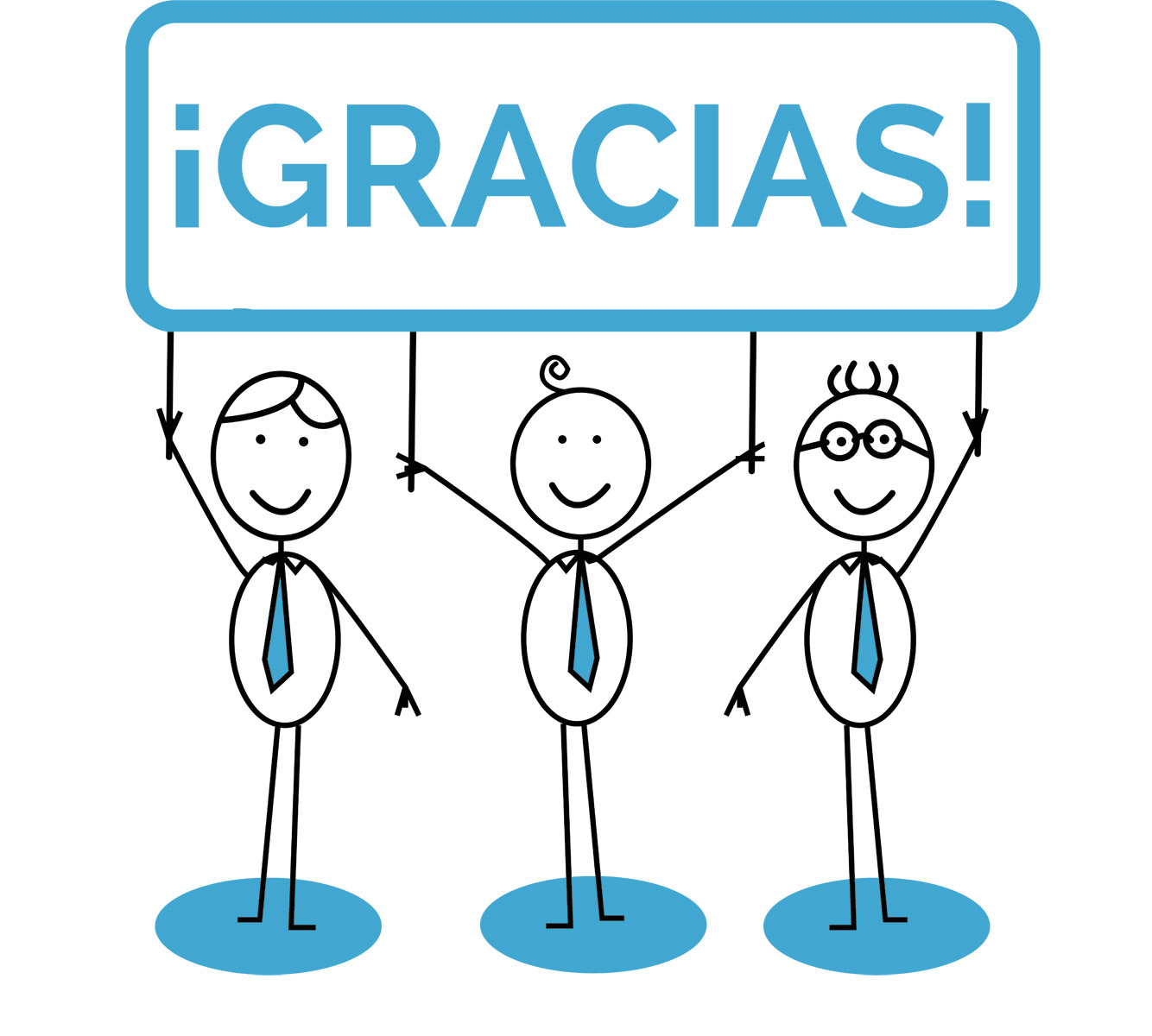